Topological Data Analysis involving Cybersecurity
Researcher:	Cadet Anthony Cappetta
	Advisor:	Dr. Elie Alhajjar
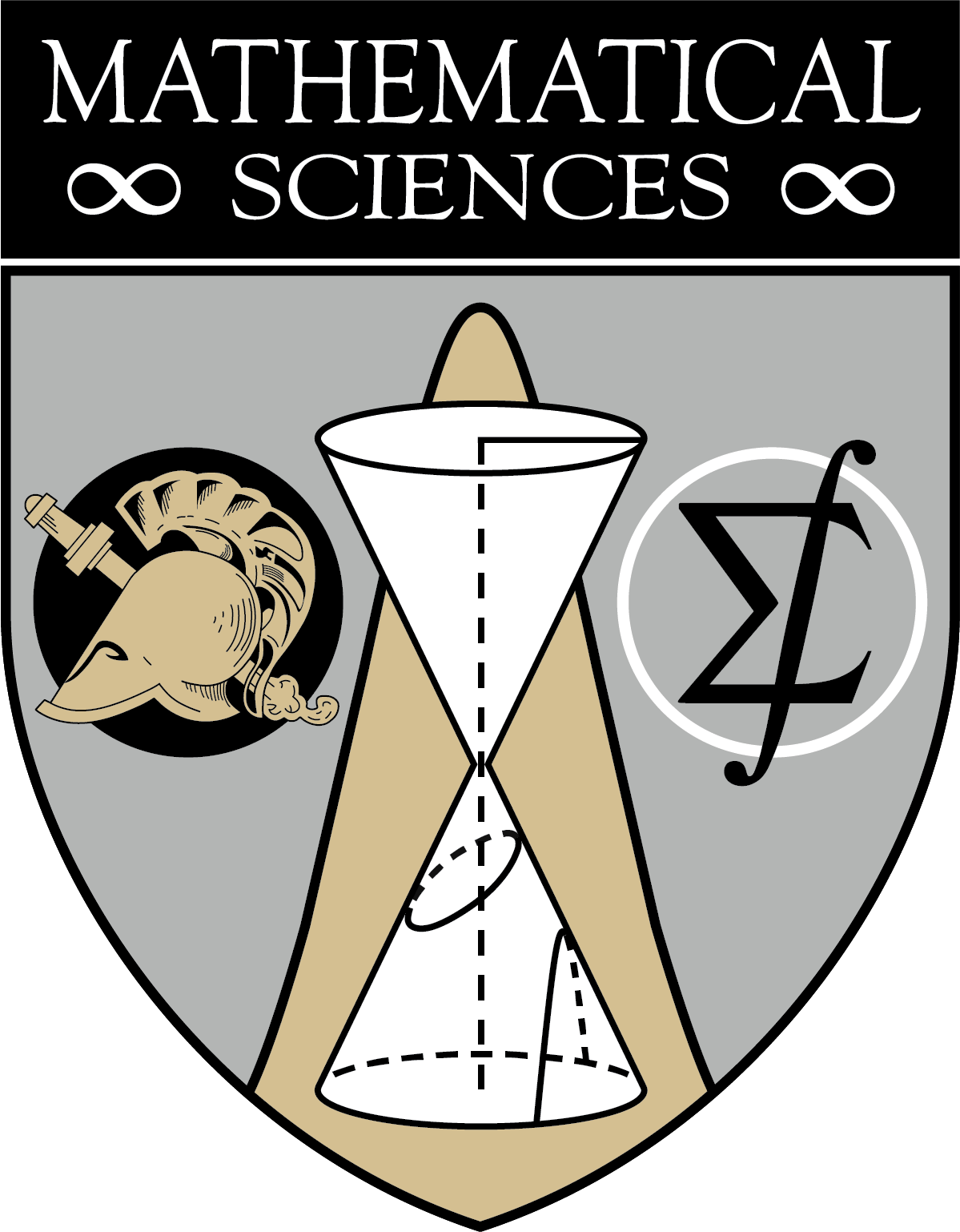 Background
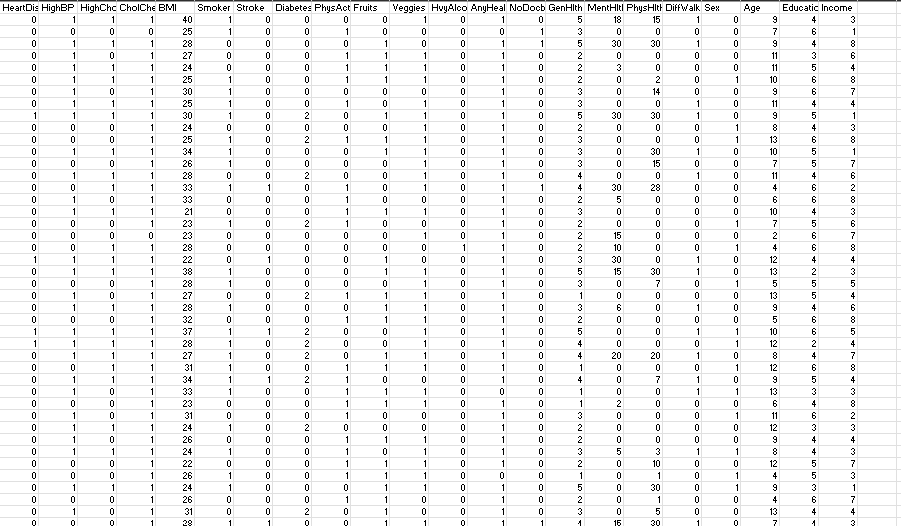 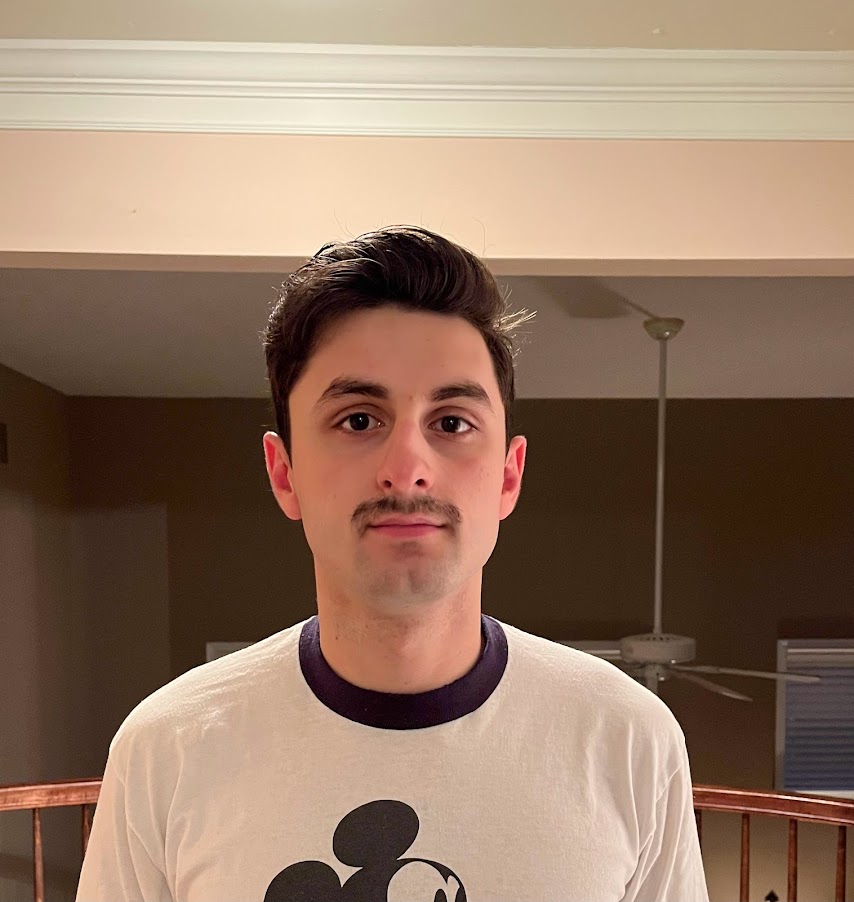 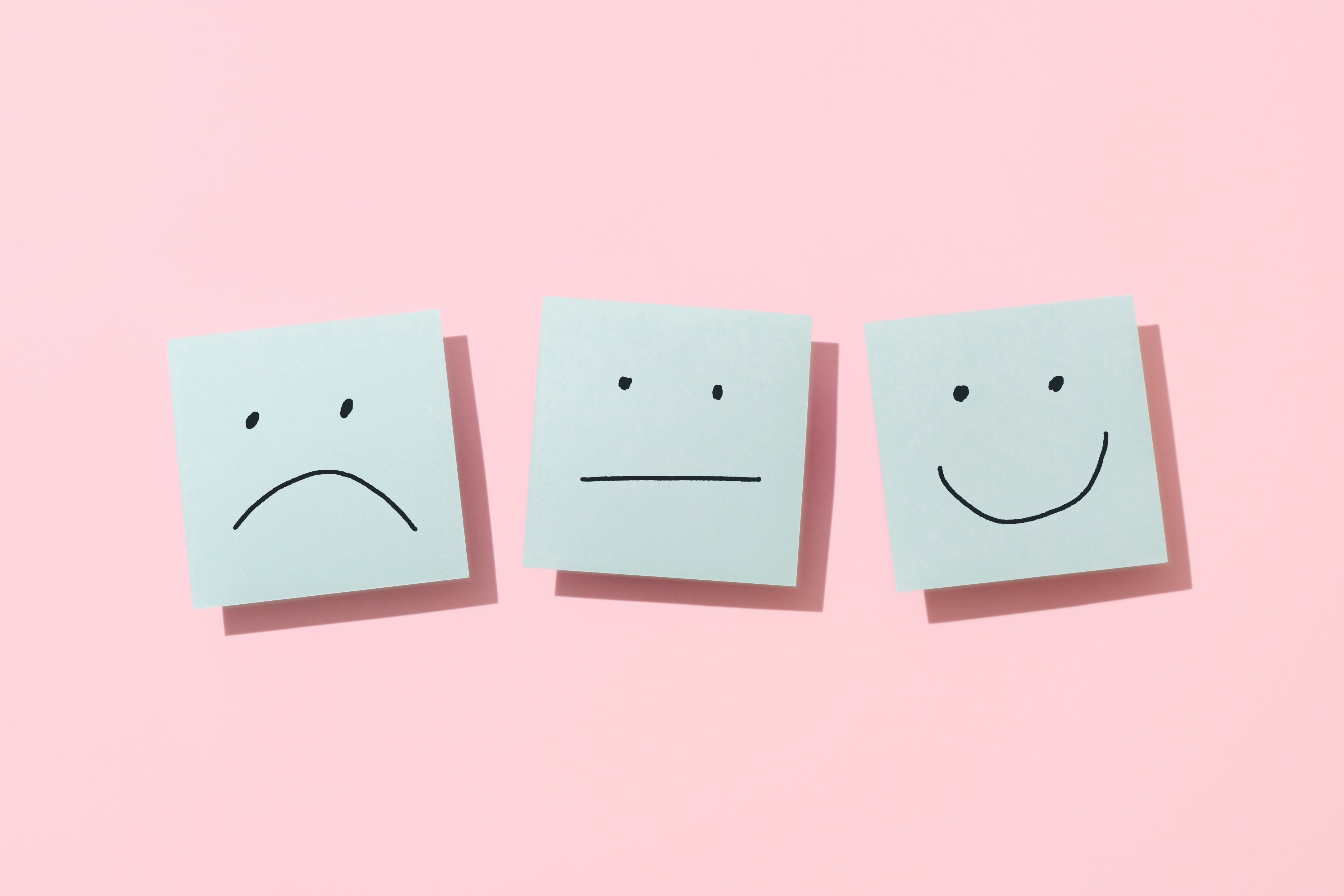 How did I get here??
Where do I go next?
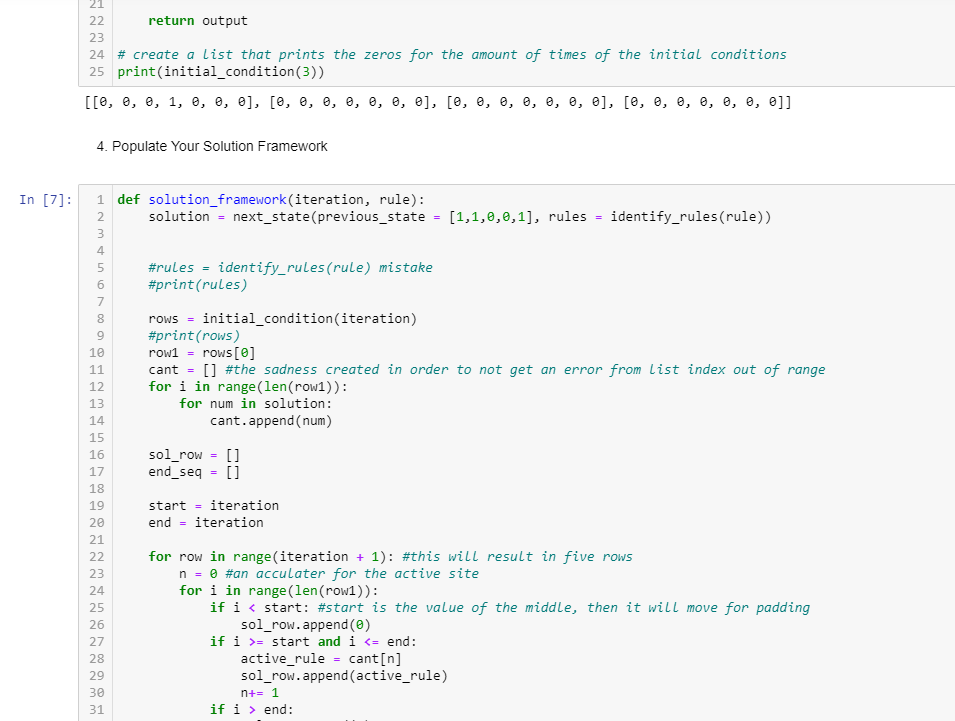 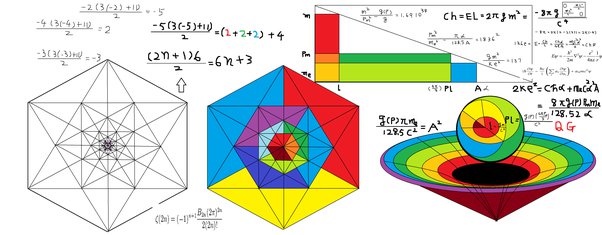 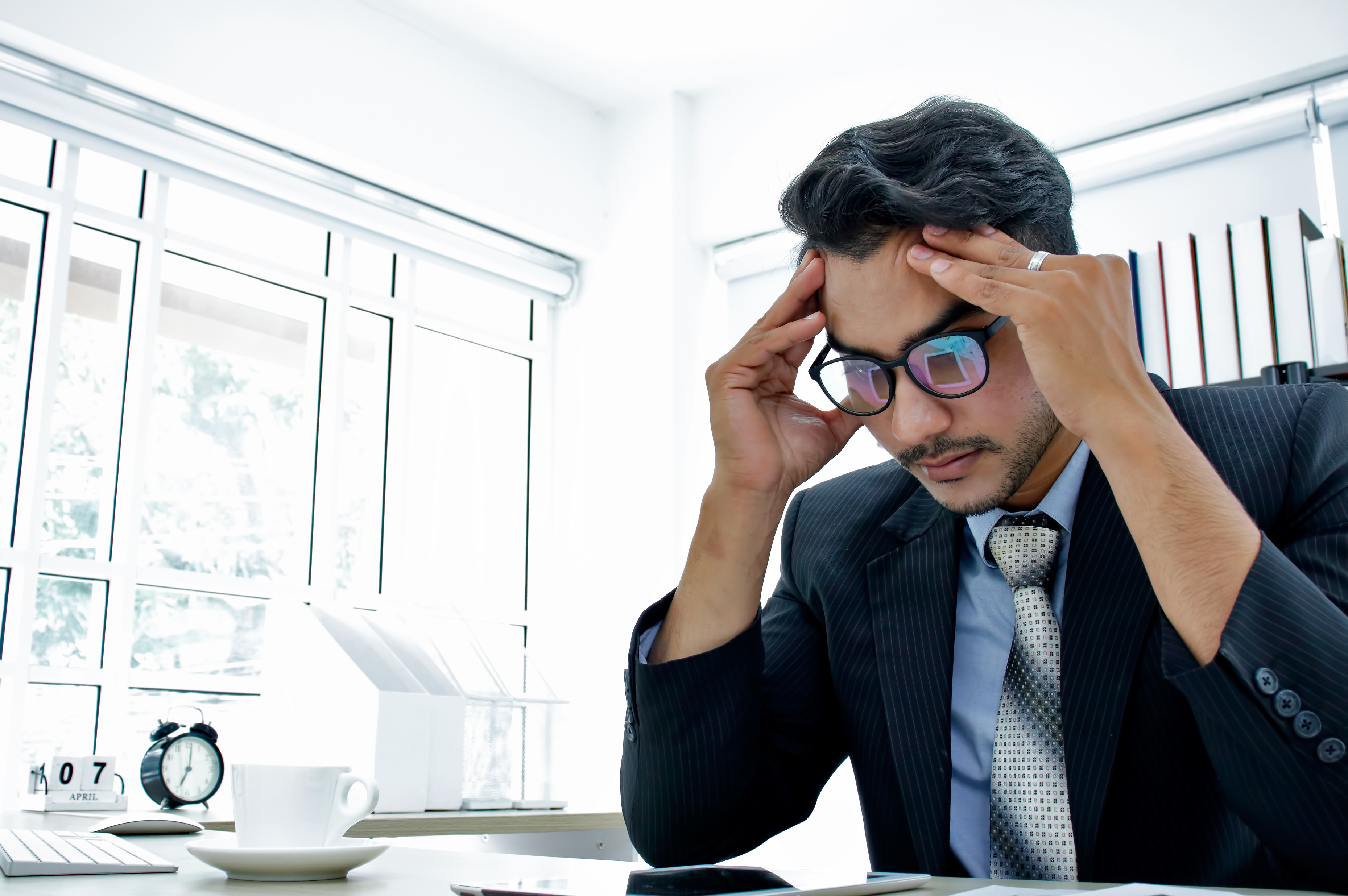 Large Datasets
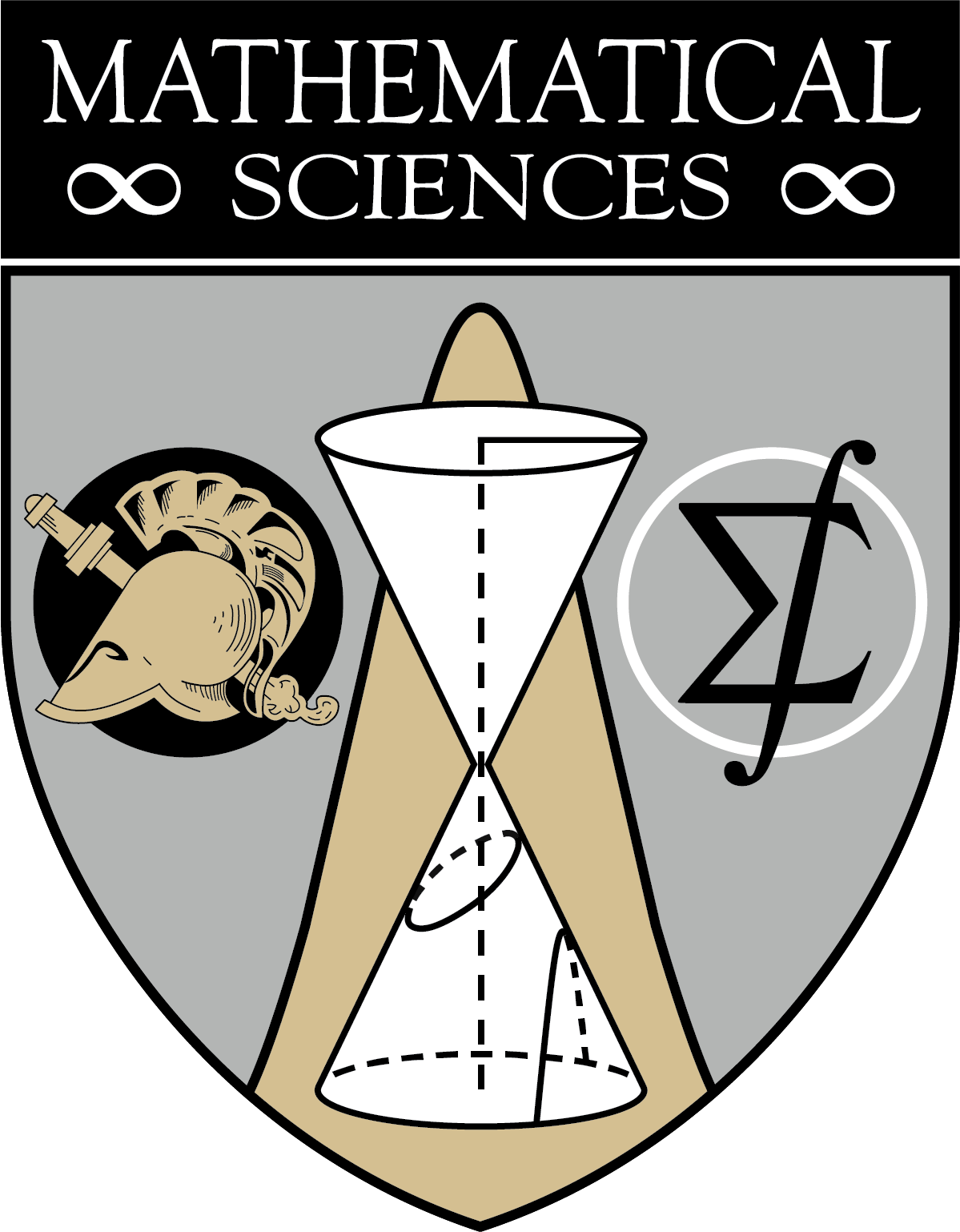 Background
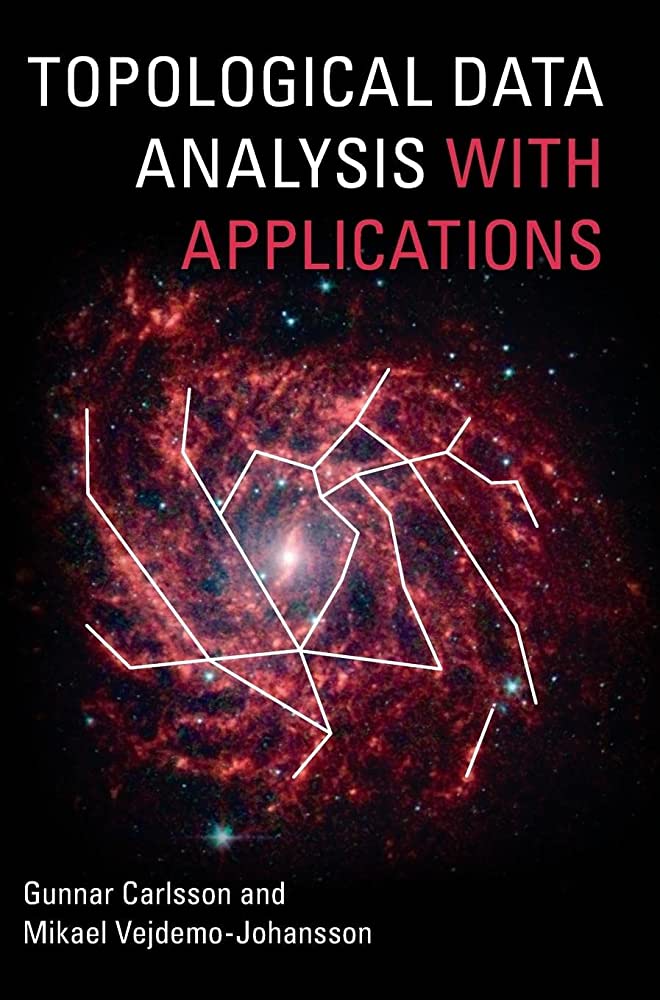 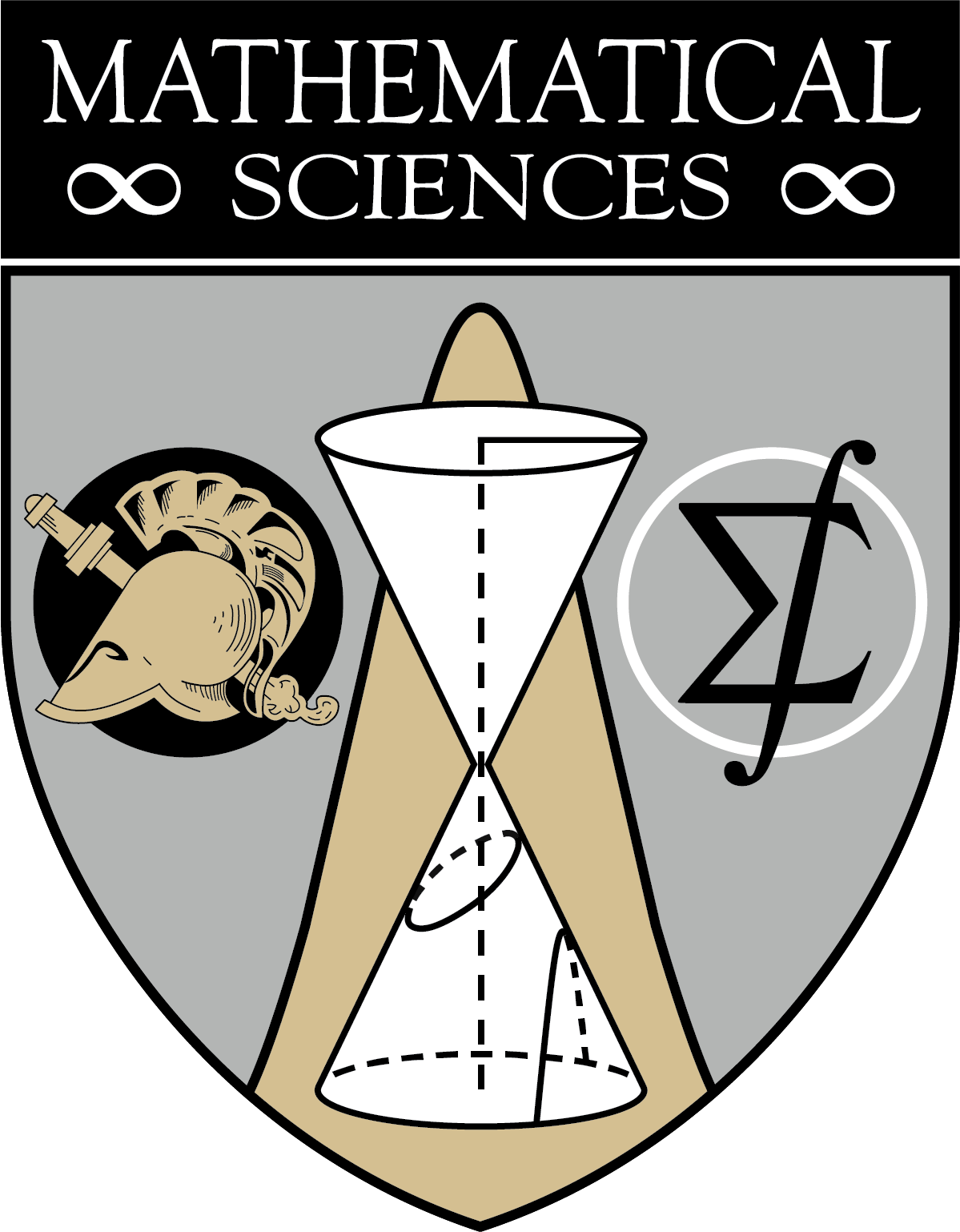 Background
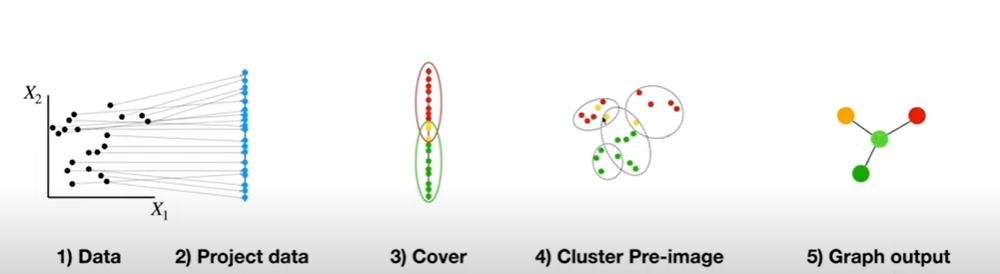 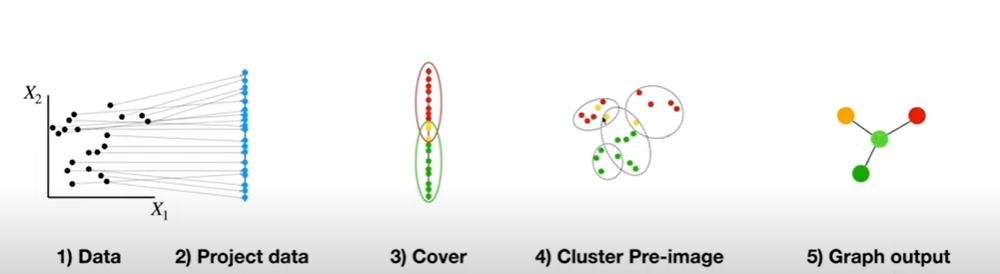 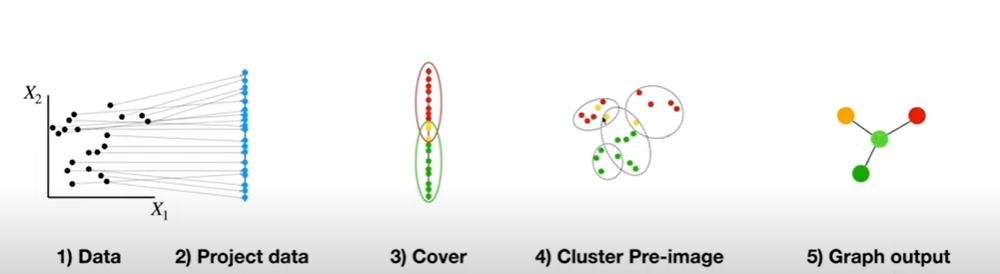 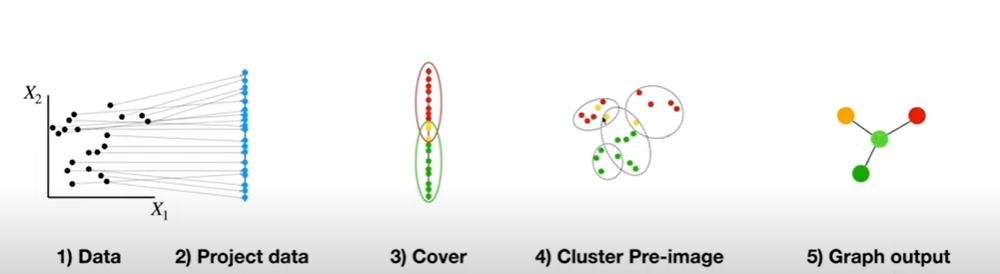 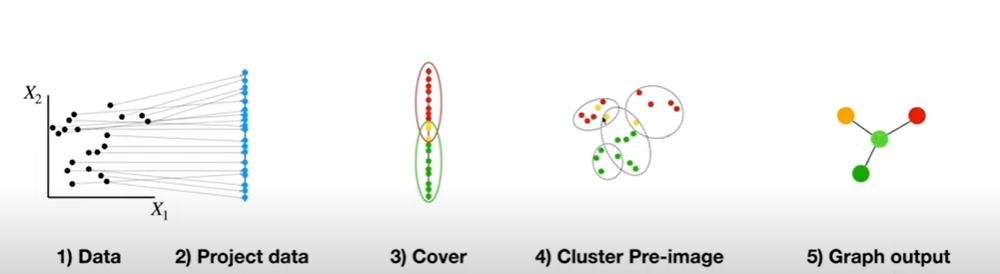 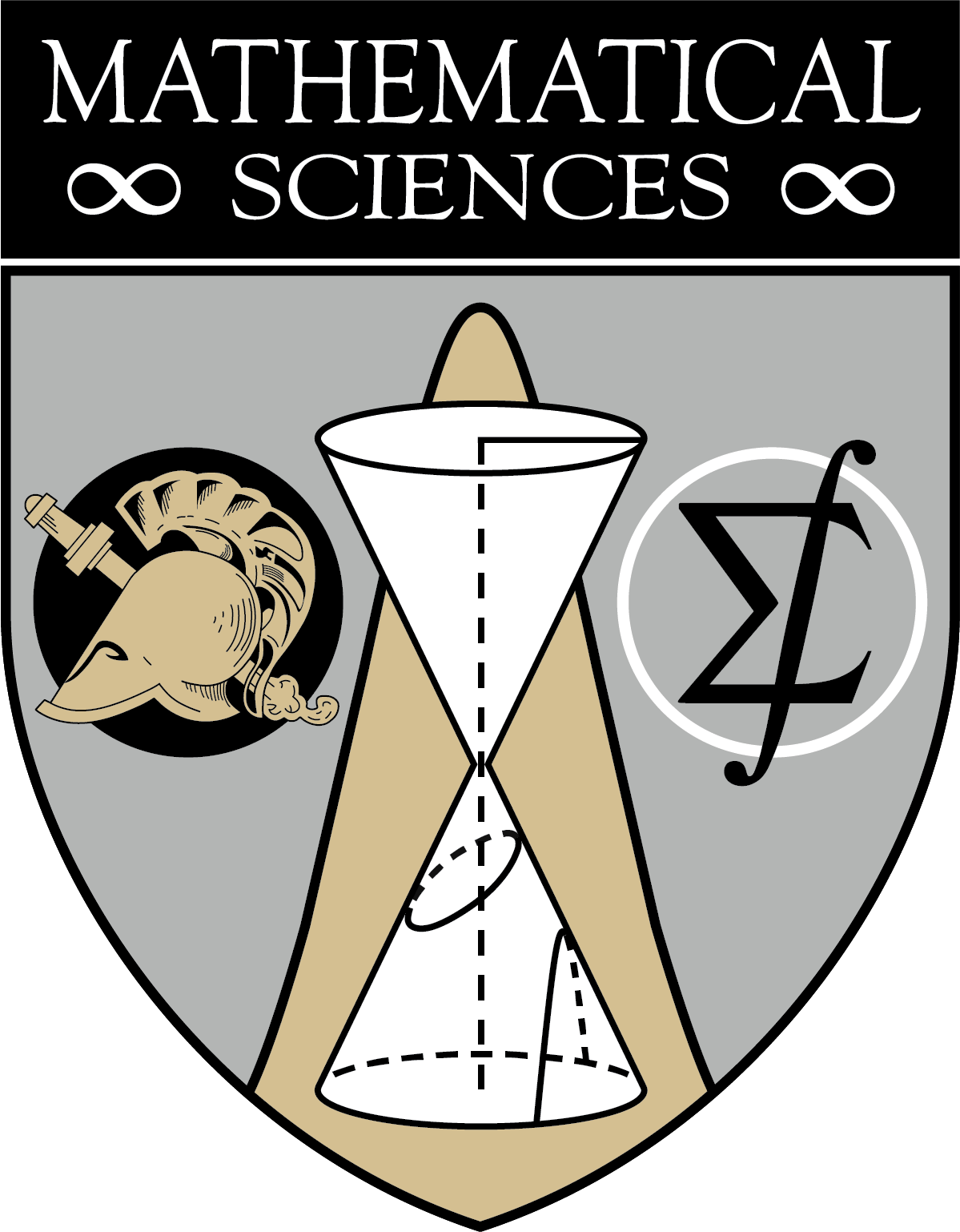 Image from: Shawhin Talebi
Background
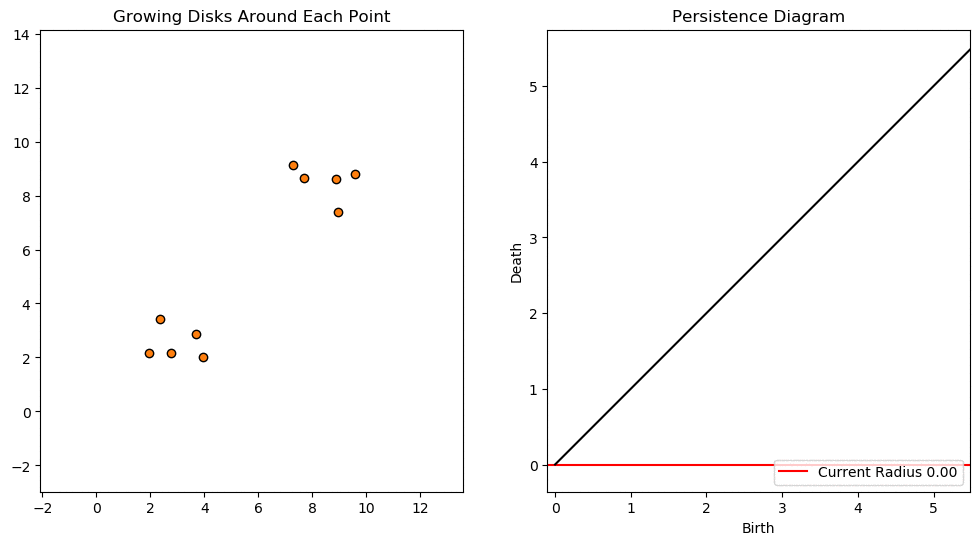 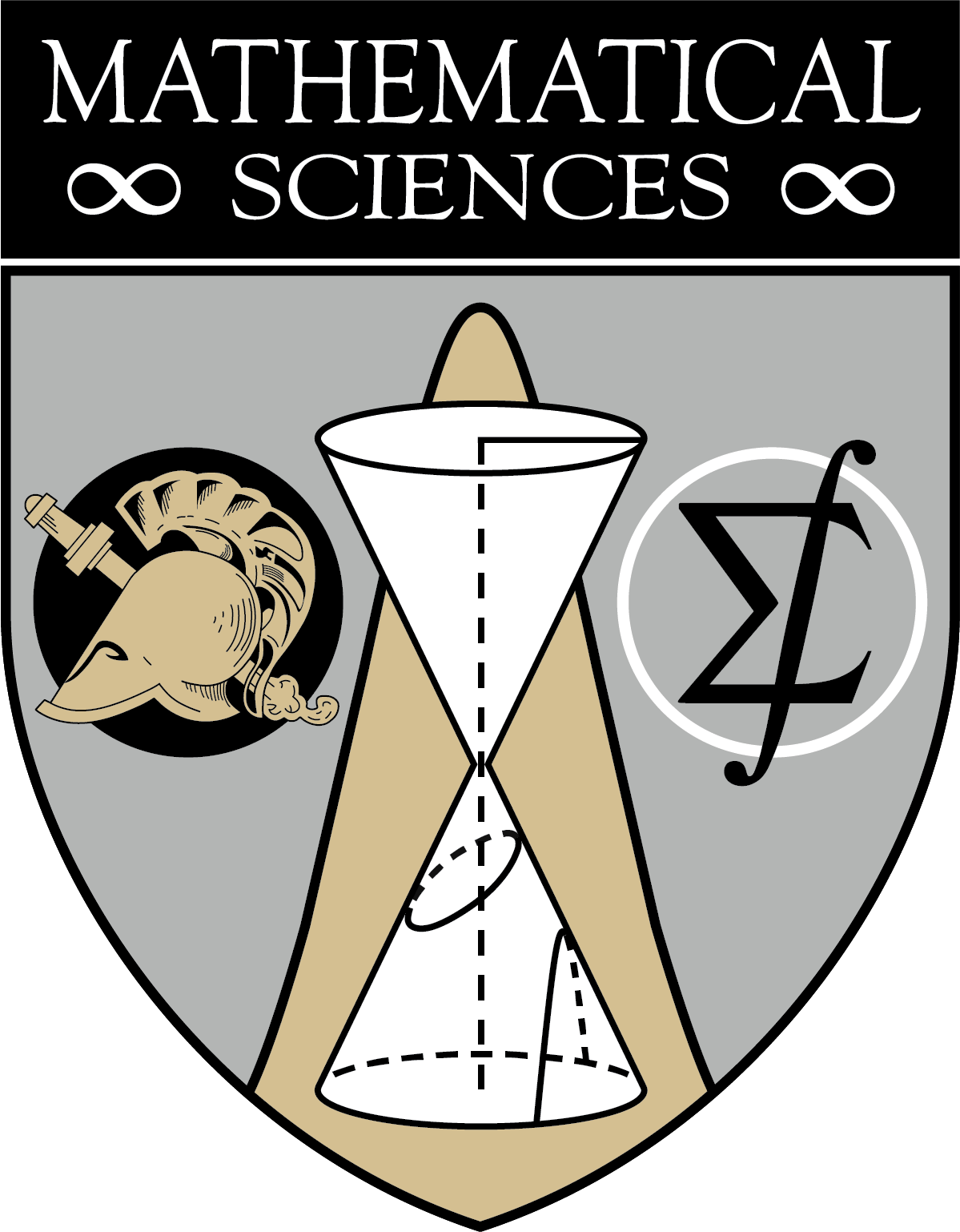 Image from: Gary Koplik
RQ
Research Question: Is there a way to find outliers and detect overlap using a cybersecurity data set for Topological Data Analysis (TDA)?
My Goals to do this:
Use different Python interfaces to conduct data exploration
Using the same python methods to obtain results
Formulate results and future work
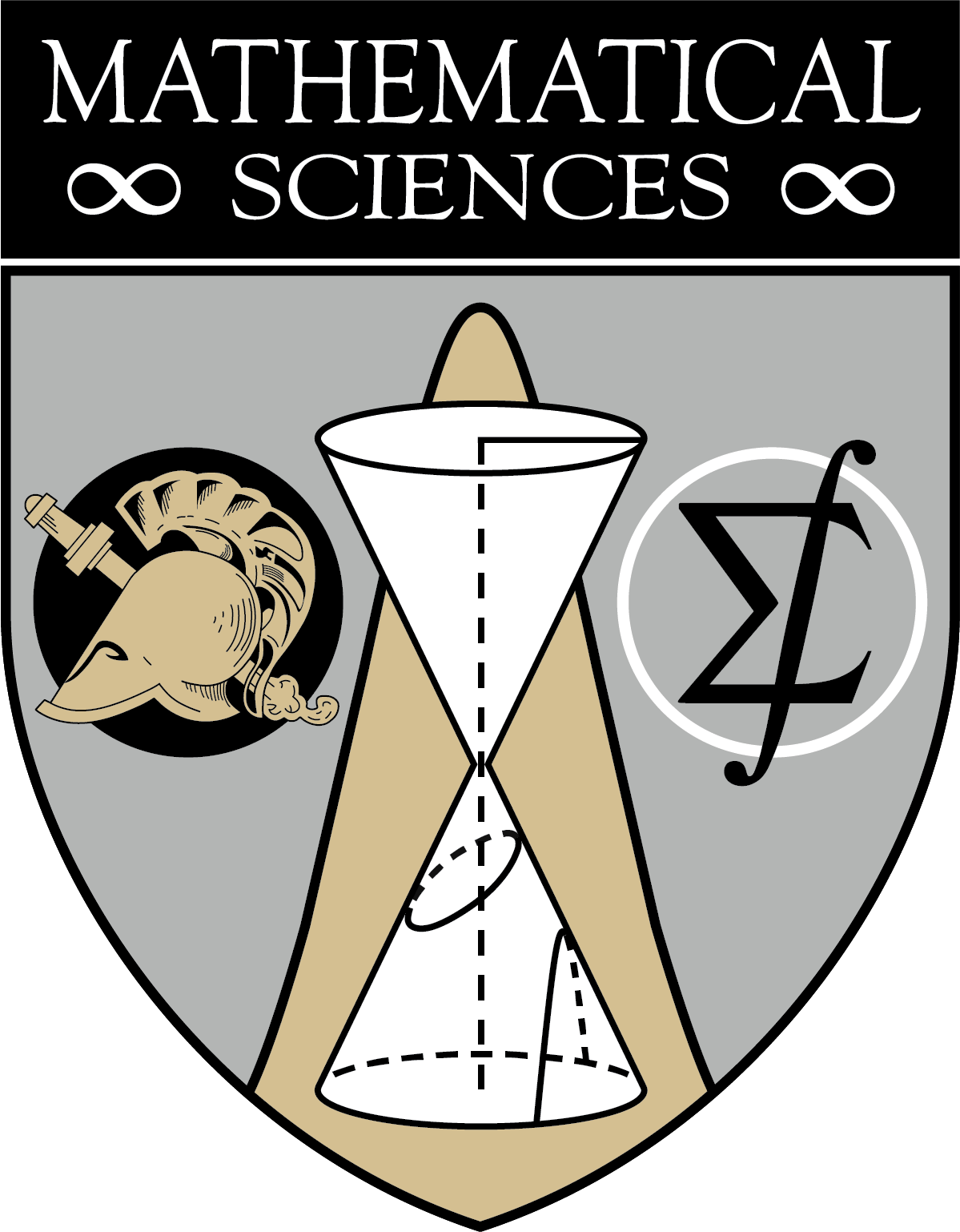 6
Motivation
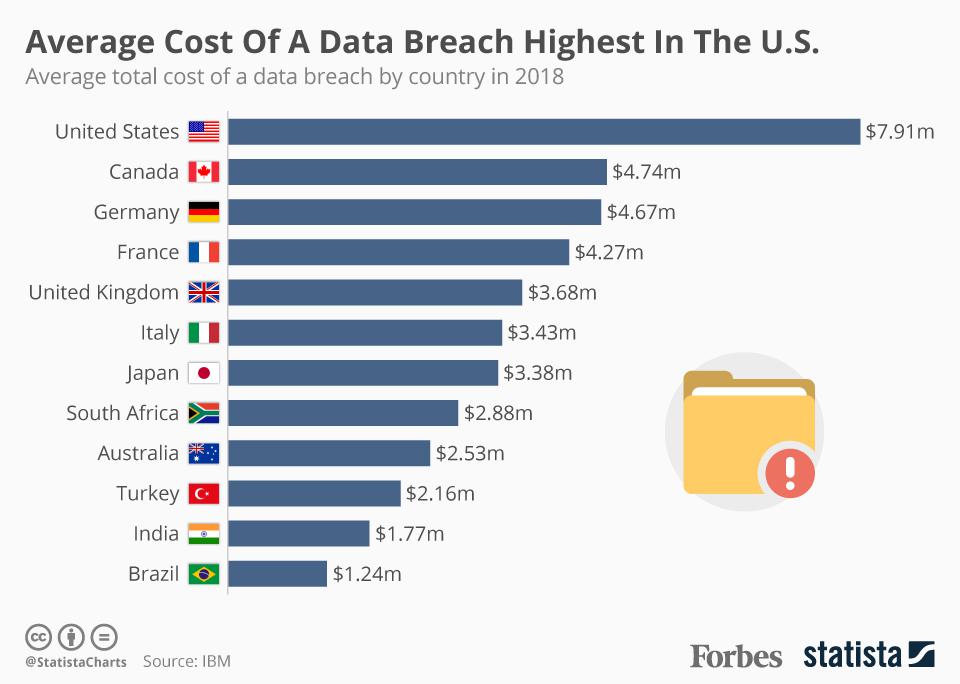 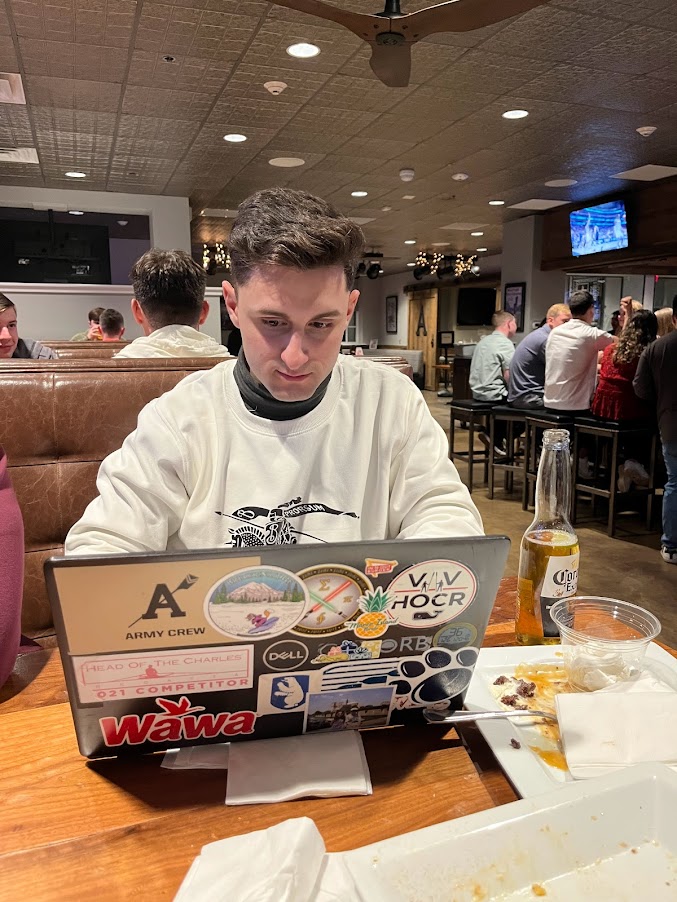 Why Cybersecurity?
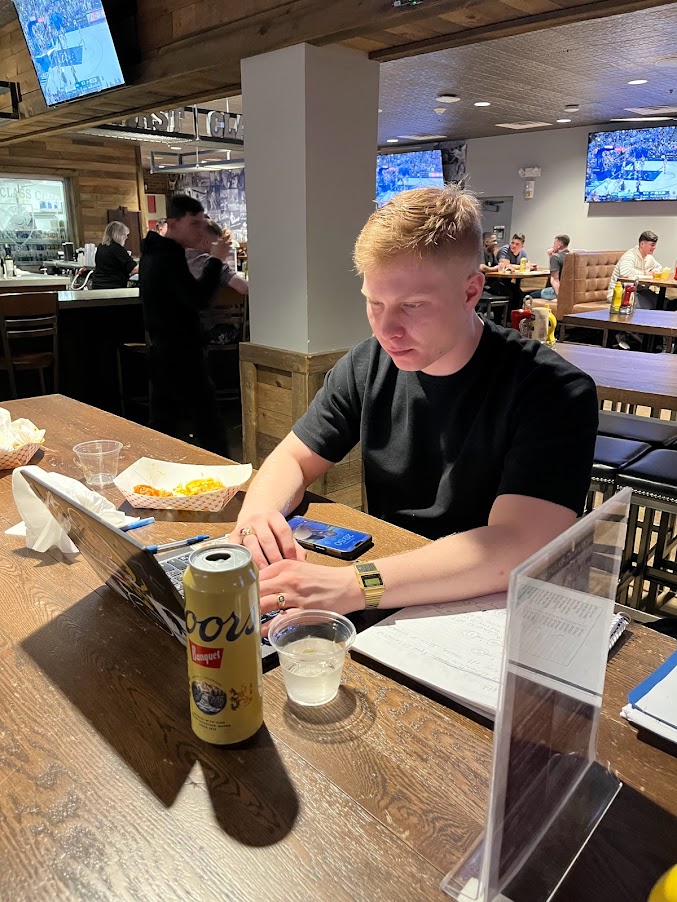 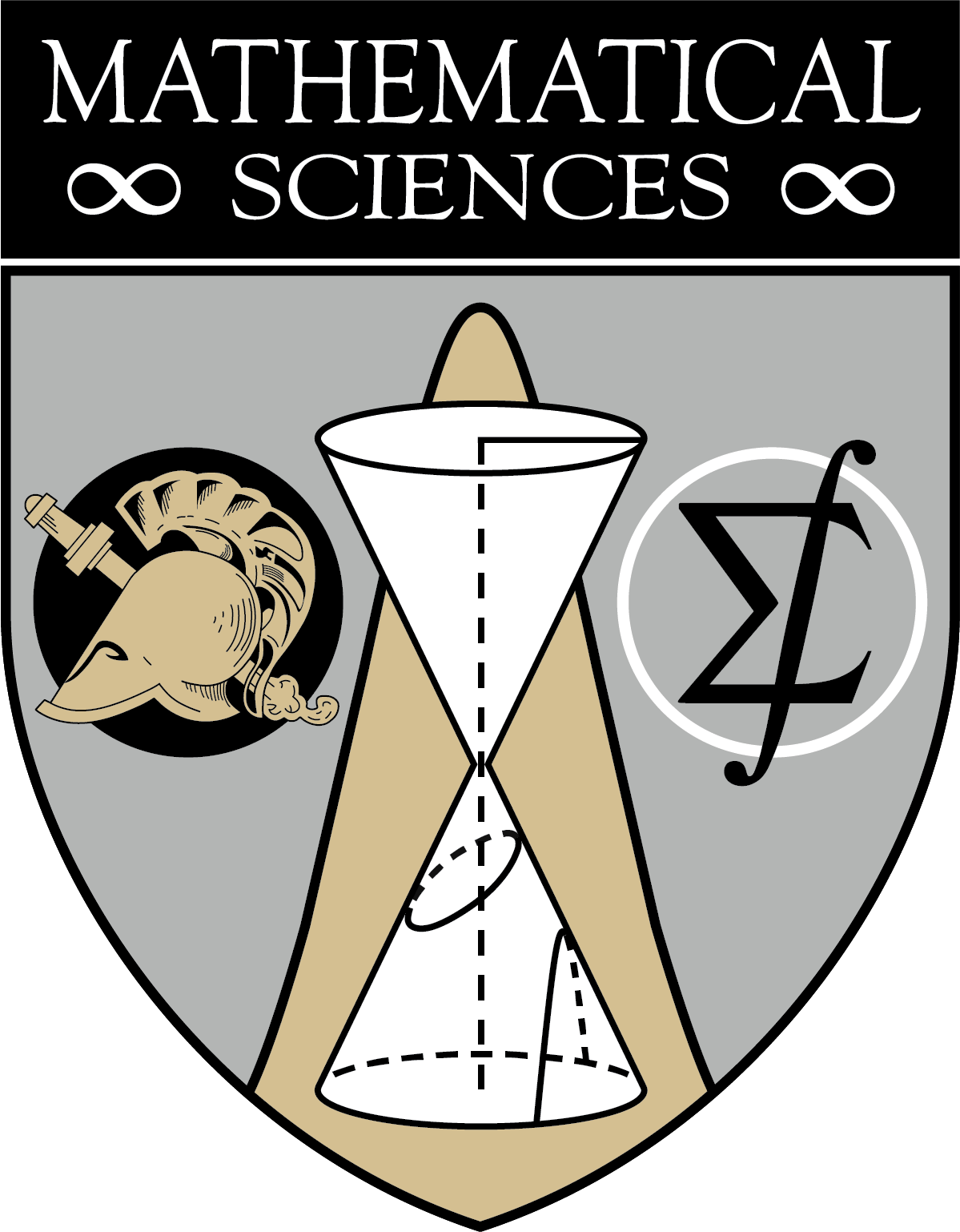 Background: compromises from Uber, Google, Slack, and Github are personal and costly
7
Coffee-Donut example
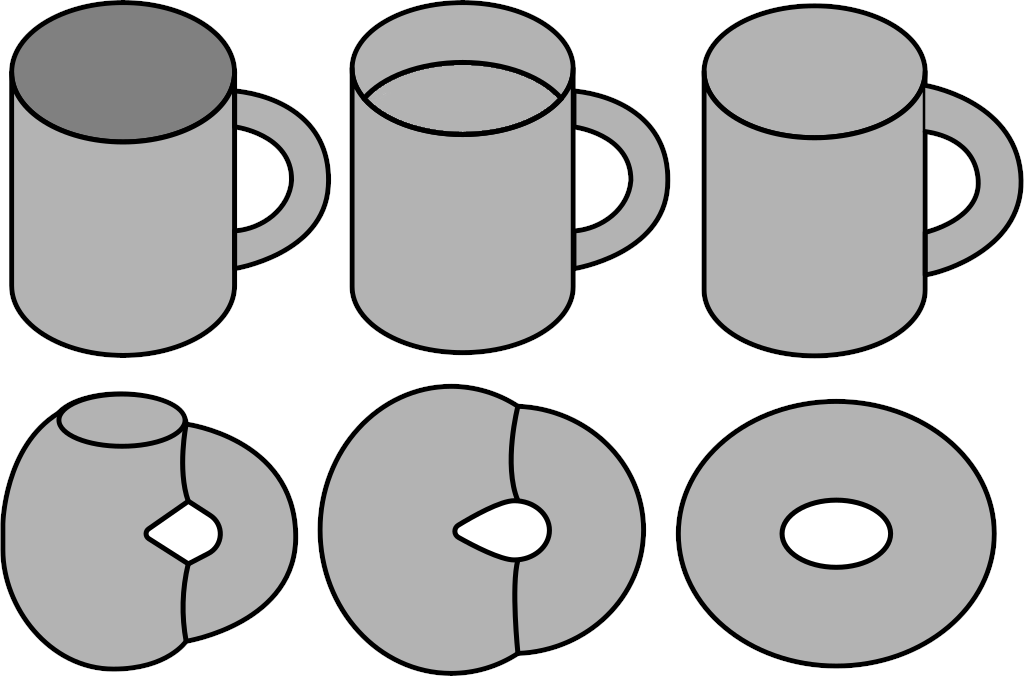 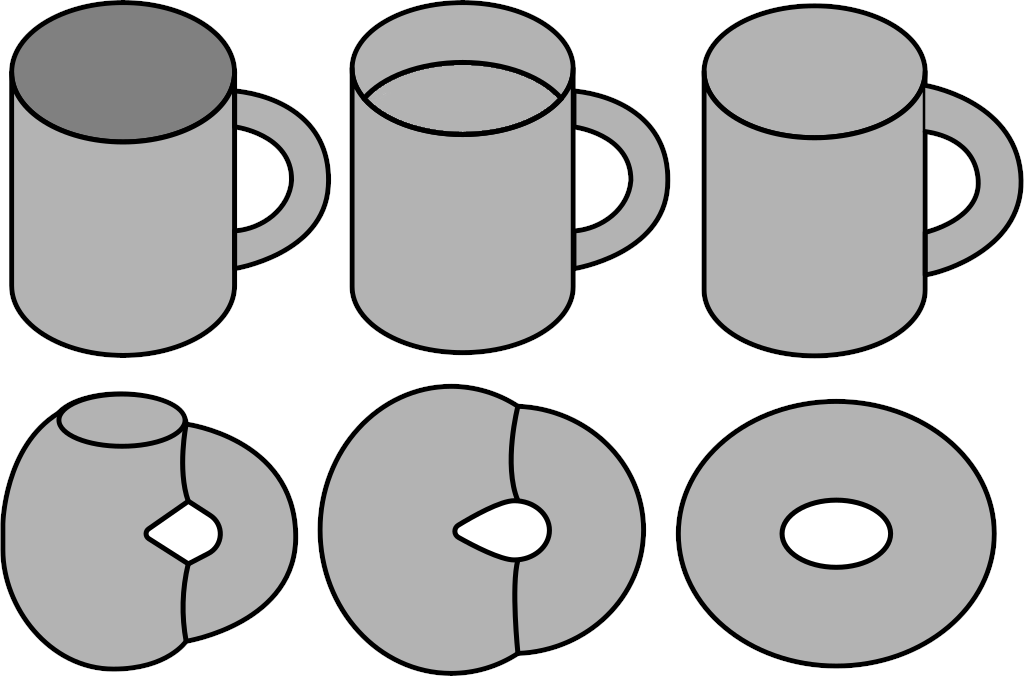 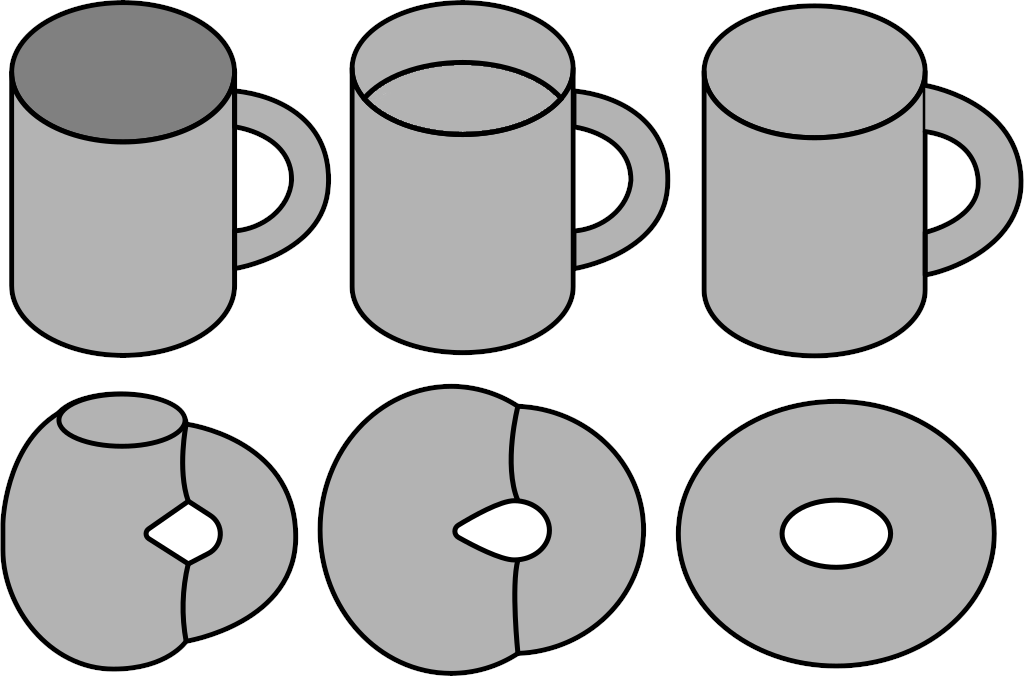 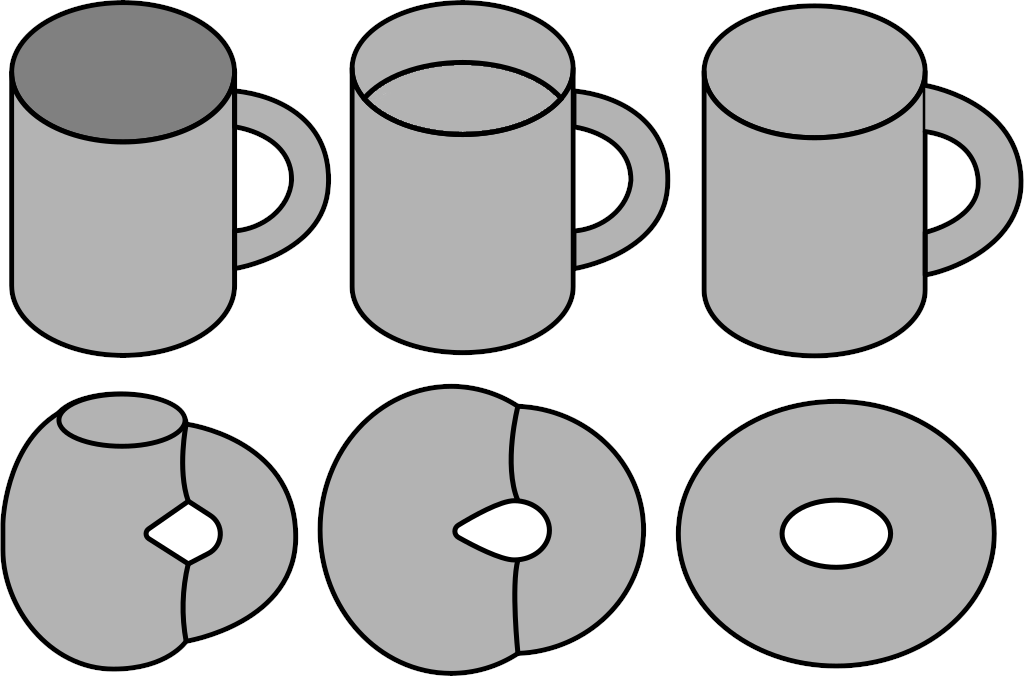 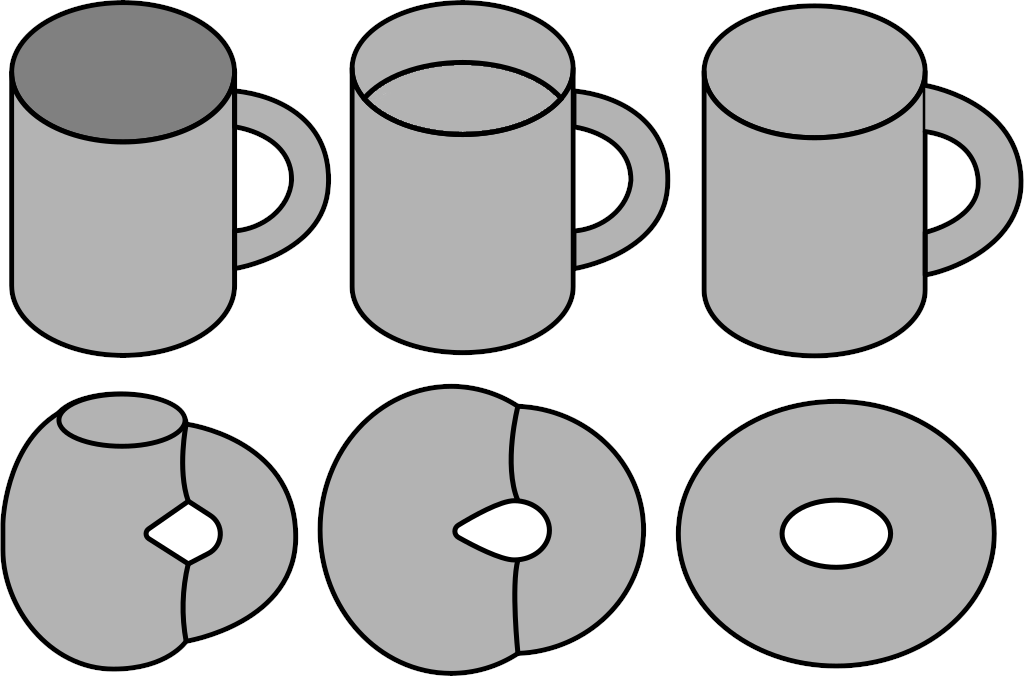 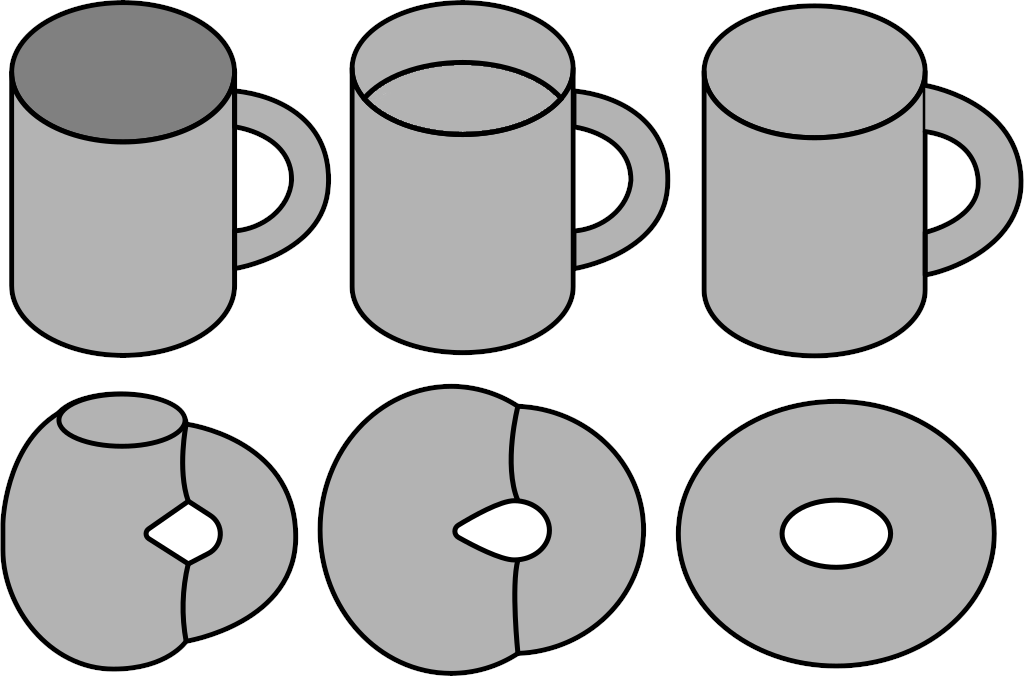 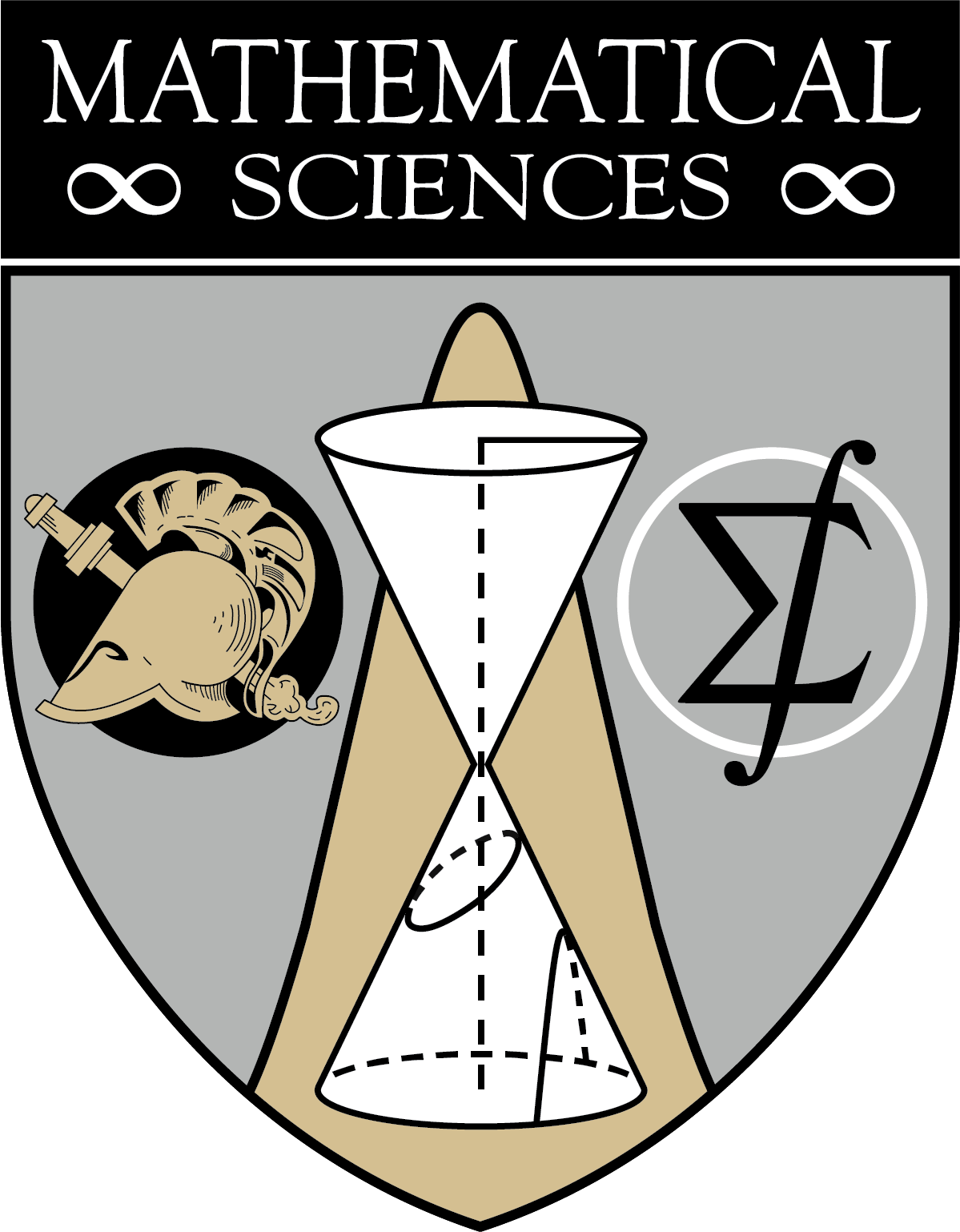 Data Exploration
National Security Laboratory – Knowledge Discovery and Databases dataset
Explanatory Variables:
Same Host Server rates
Different  Host Server rates
Connections from same services error rates
Connections from different services error rates
 Response Variable:
Difficulty level of attack
Categorical Variable:
Type of cyber attack
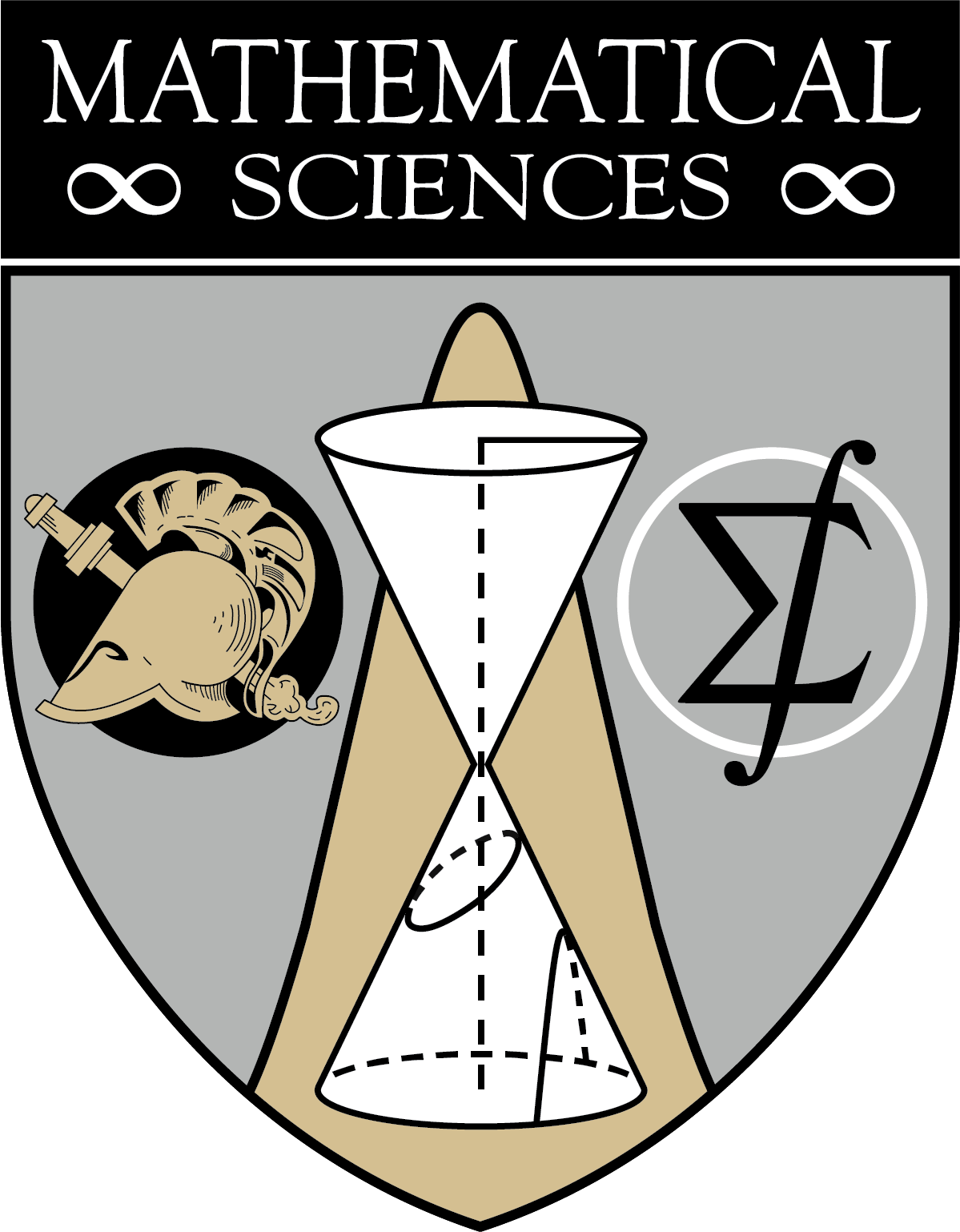 Data Exploration
Types of attacks 
Denial of Service (DoS)
Remote to Local (R2L)
User to Root probe (U2L)
Probe (Normal)
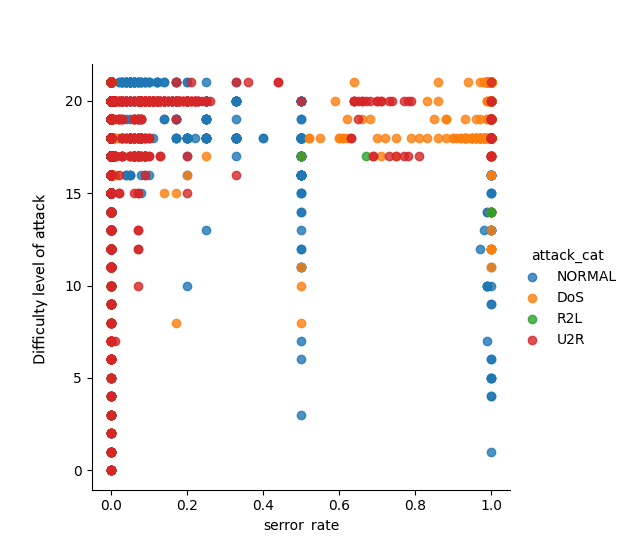 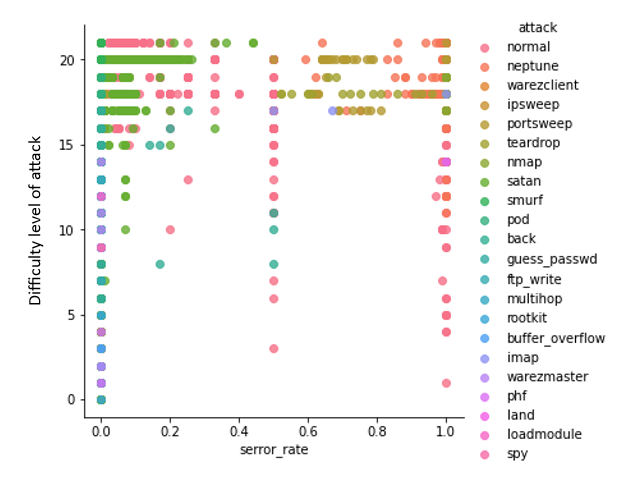 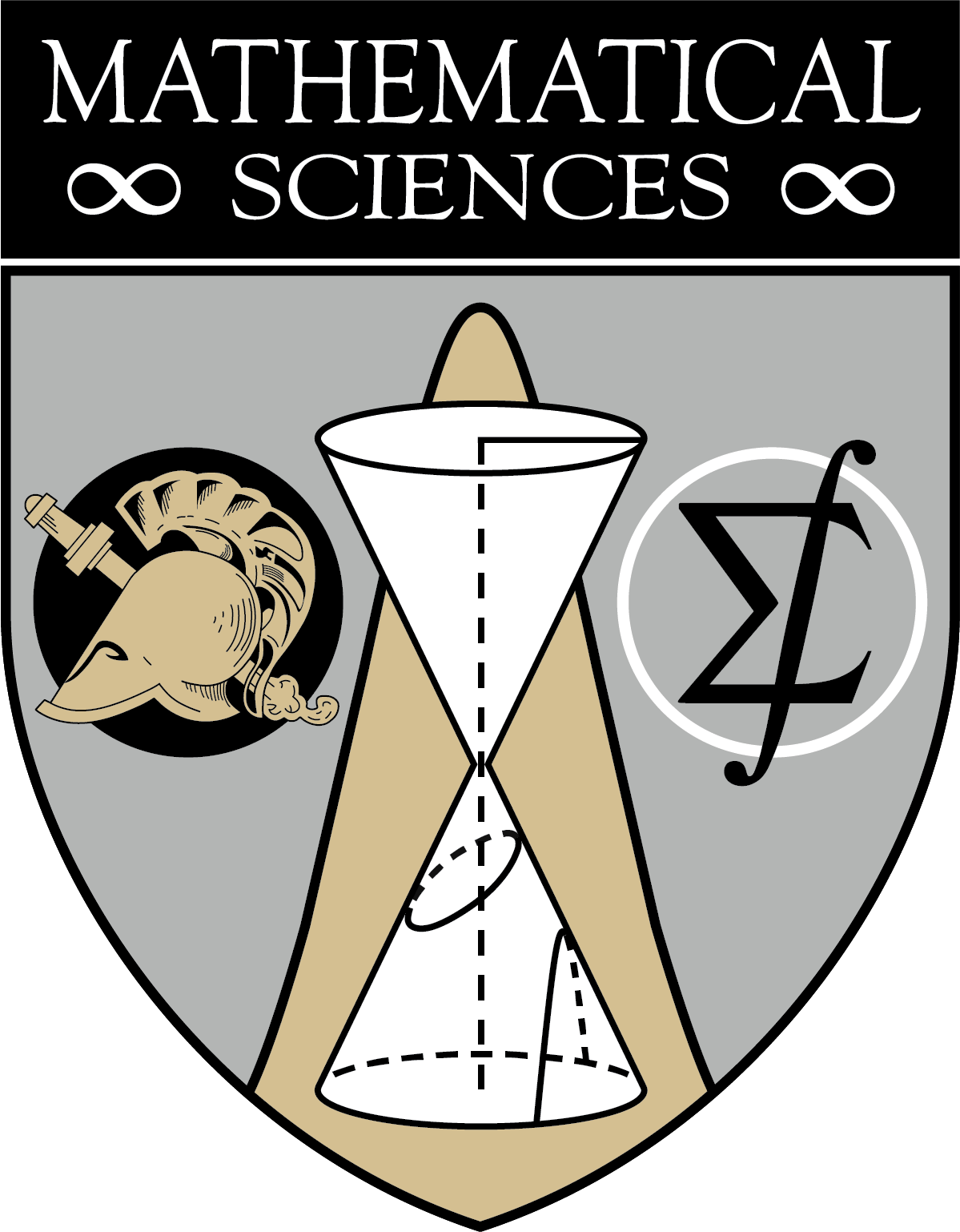 Methodology
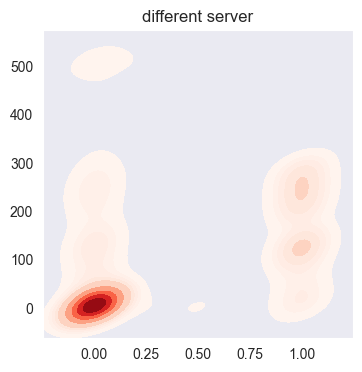 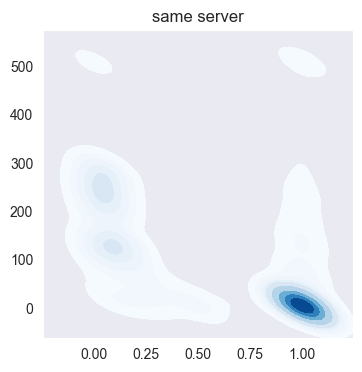 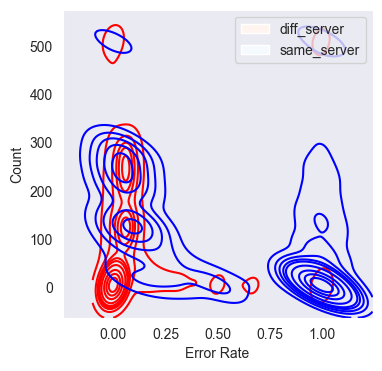 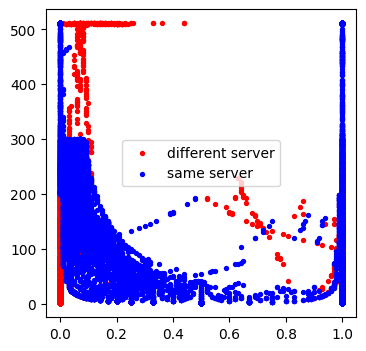 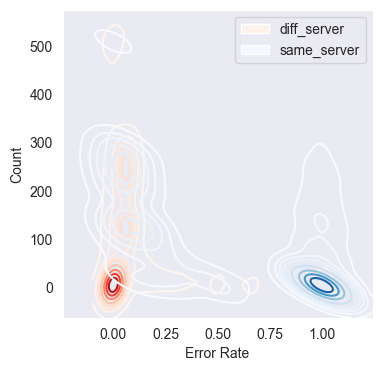 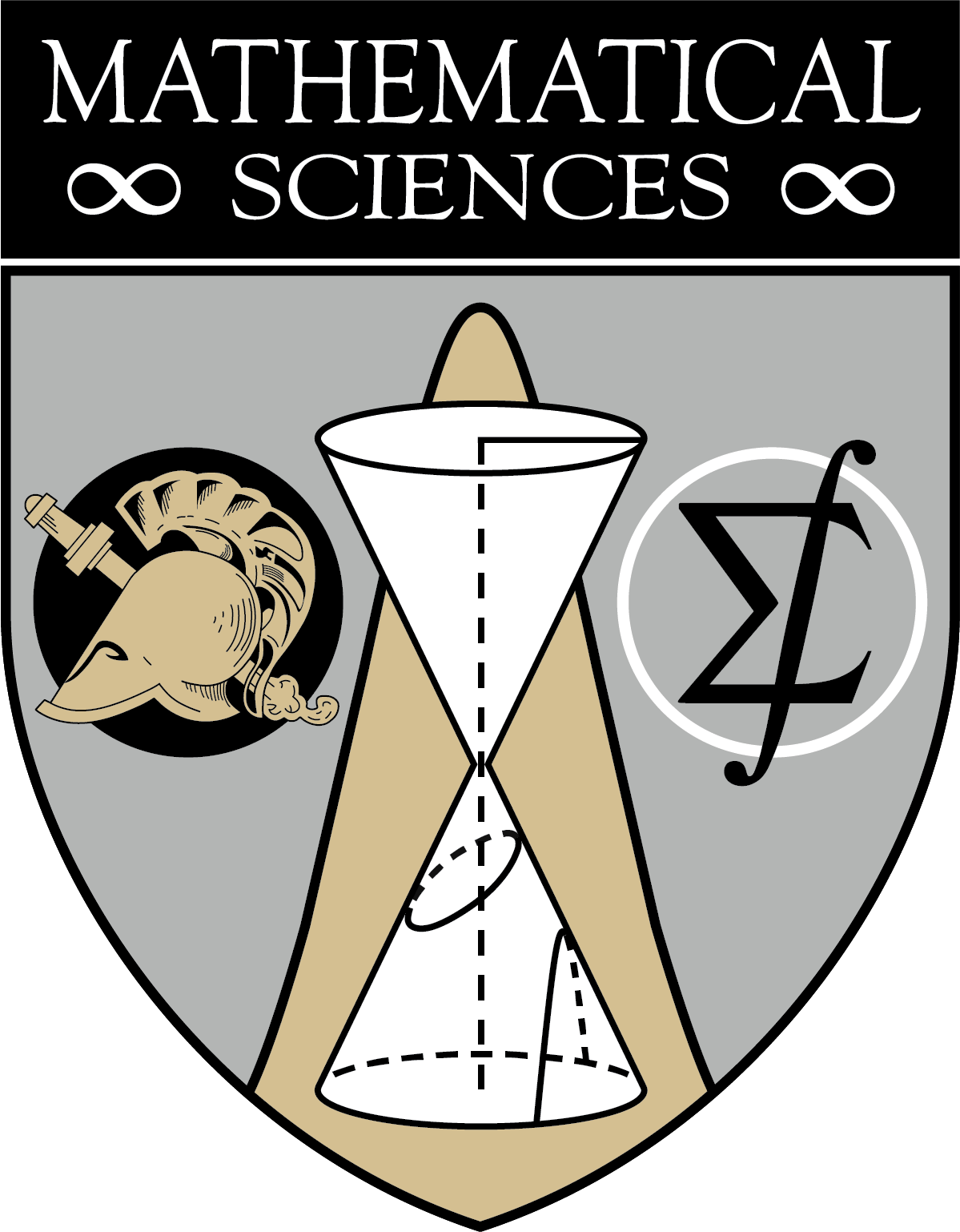 Methodology
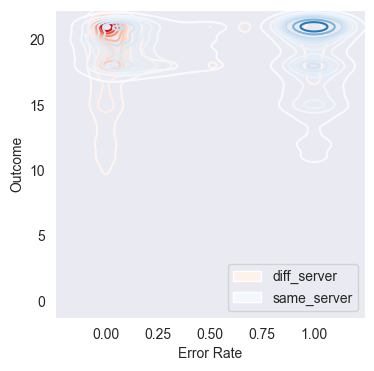 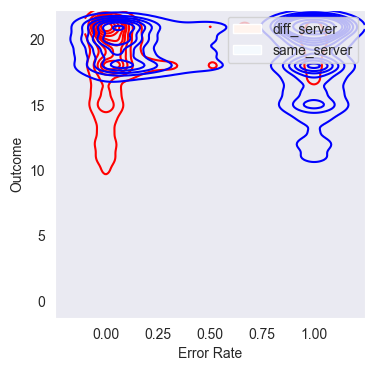 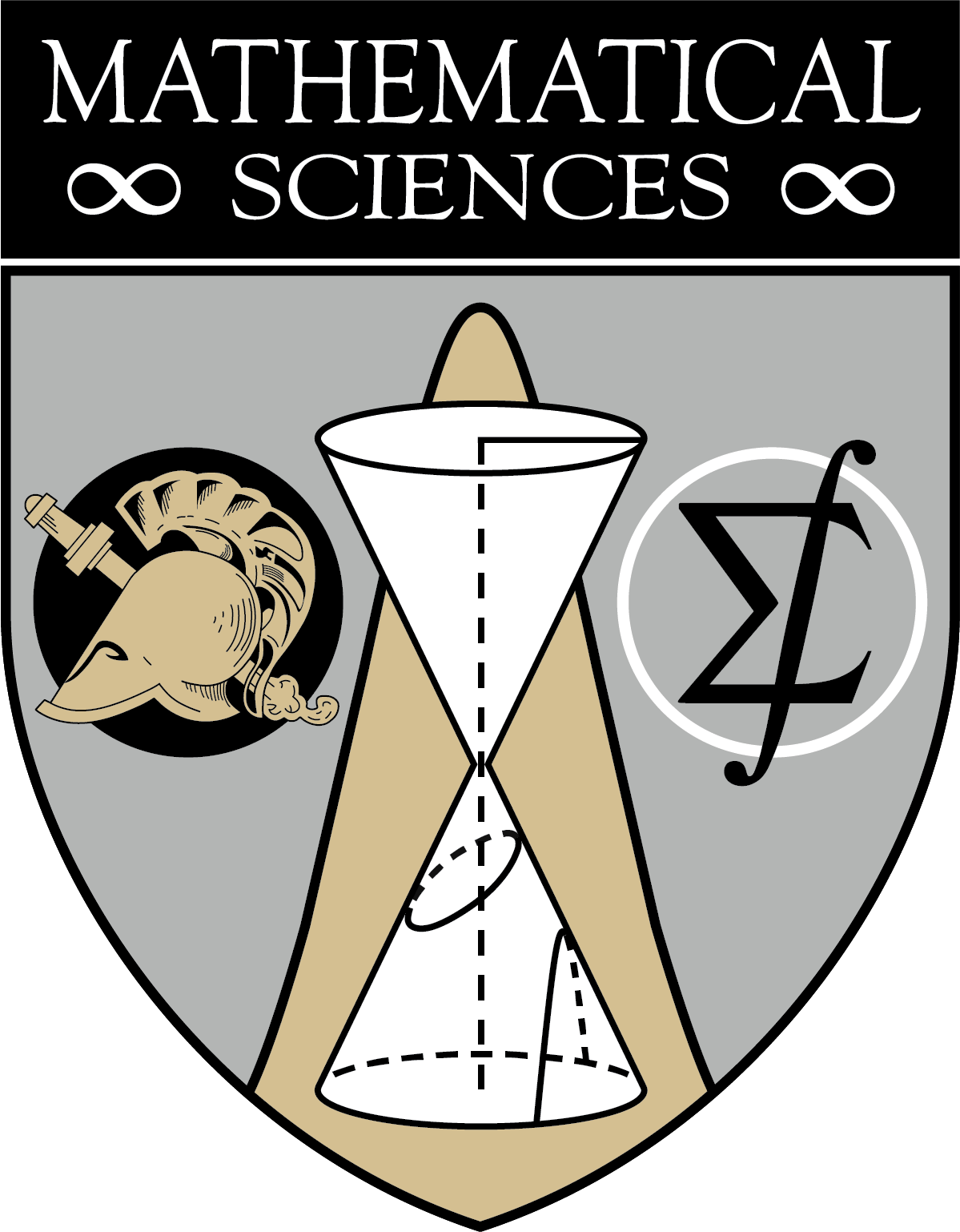 Methodology
Same methodology over and over with different attributes associated with the NSL-KDD dataset
Same service same IP address
Different service same IP address
Different service different IP address
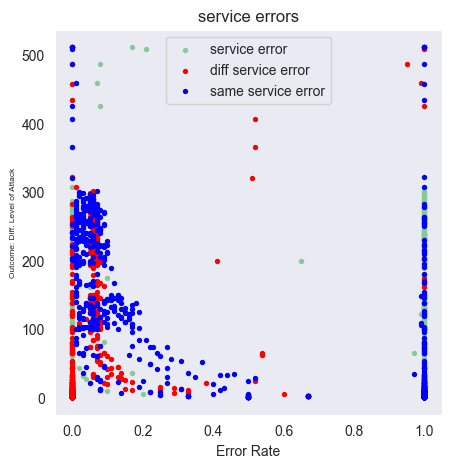 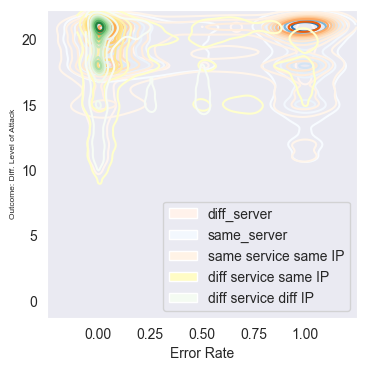 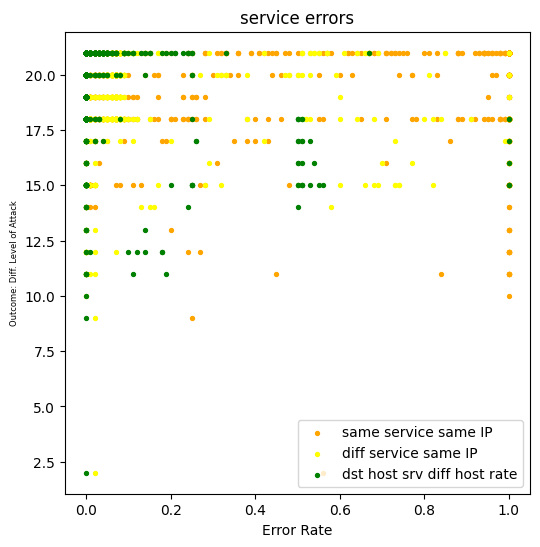 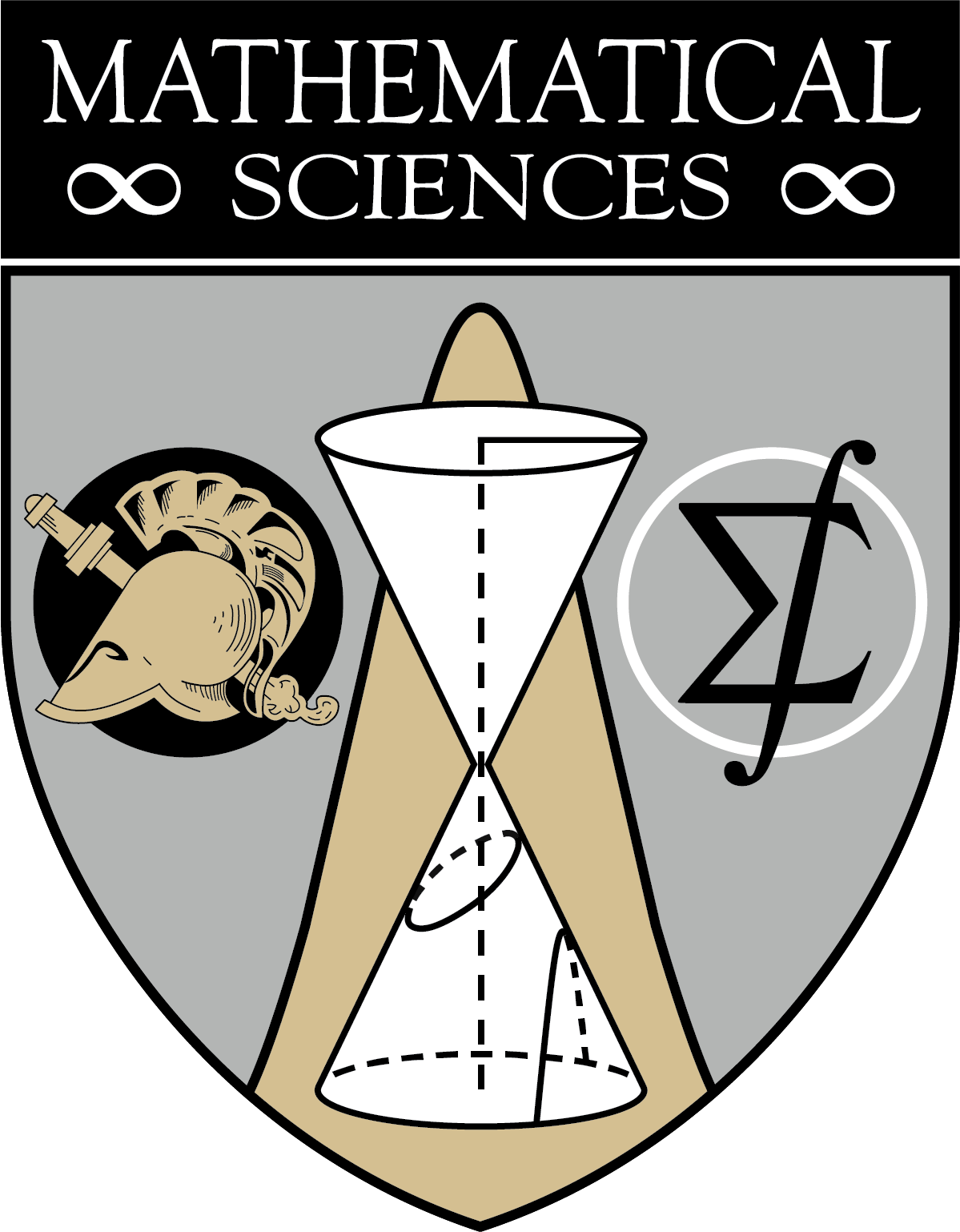 Results
TDA – Build Rips Complex from shape of data
- multi-demensional
Then – Persistence Diagrams are built
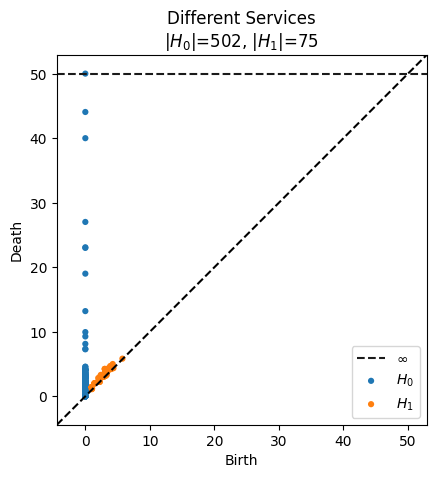 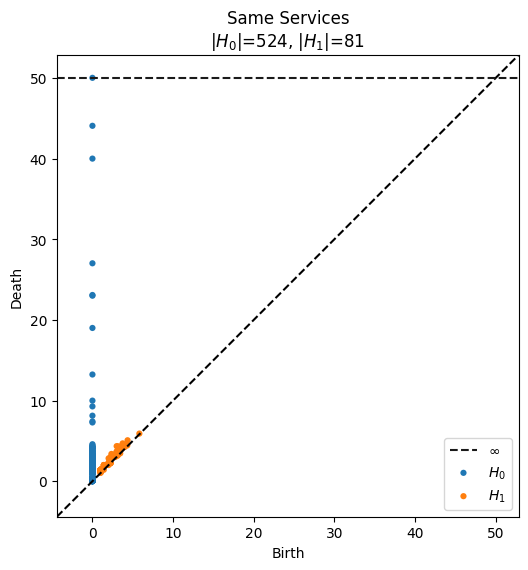 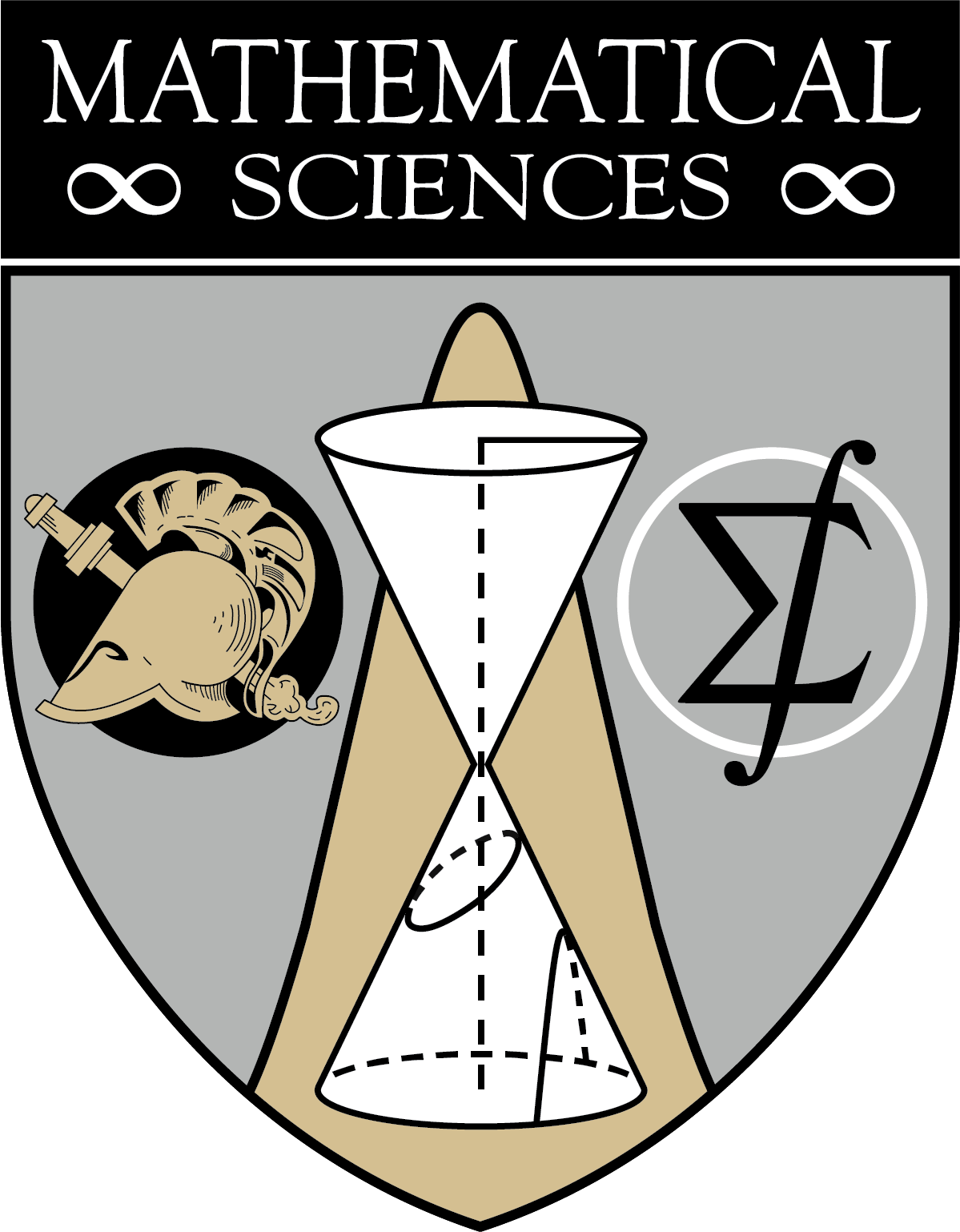 Results
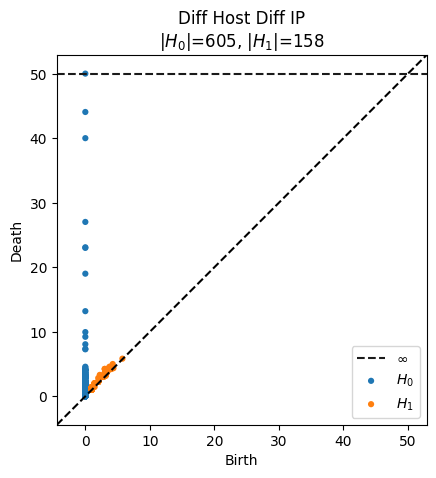 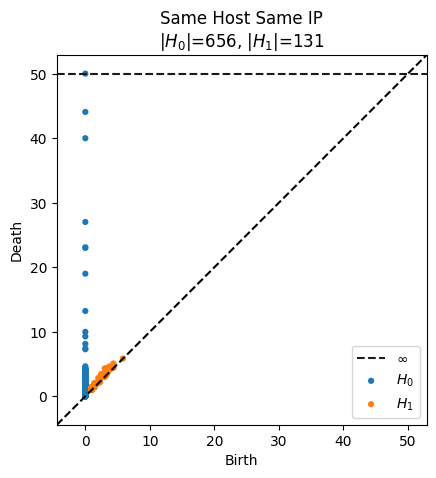 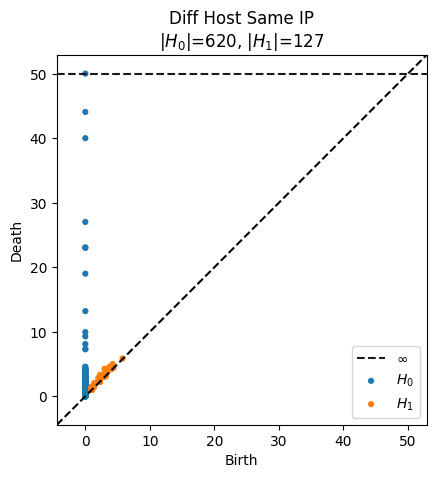 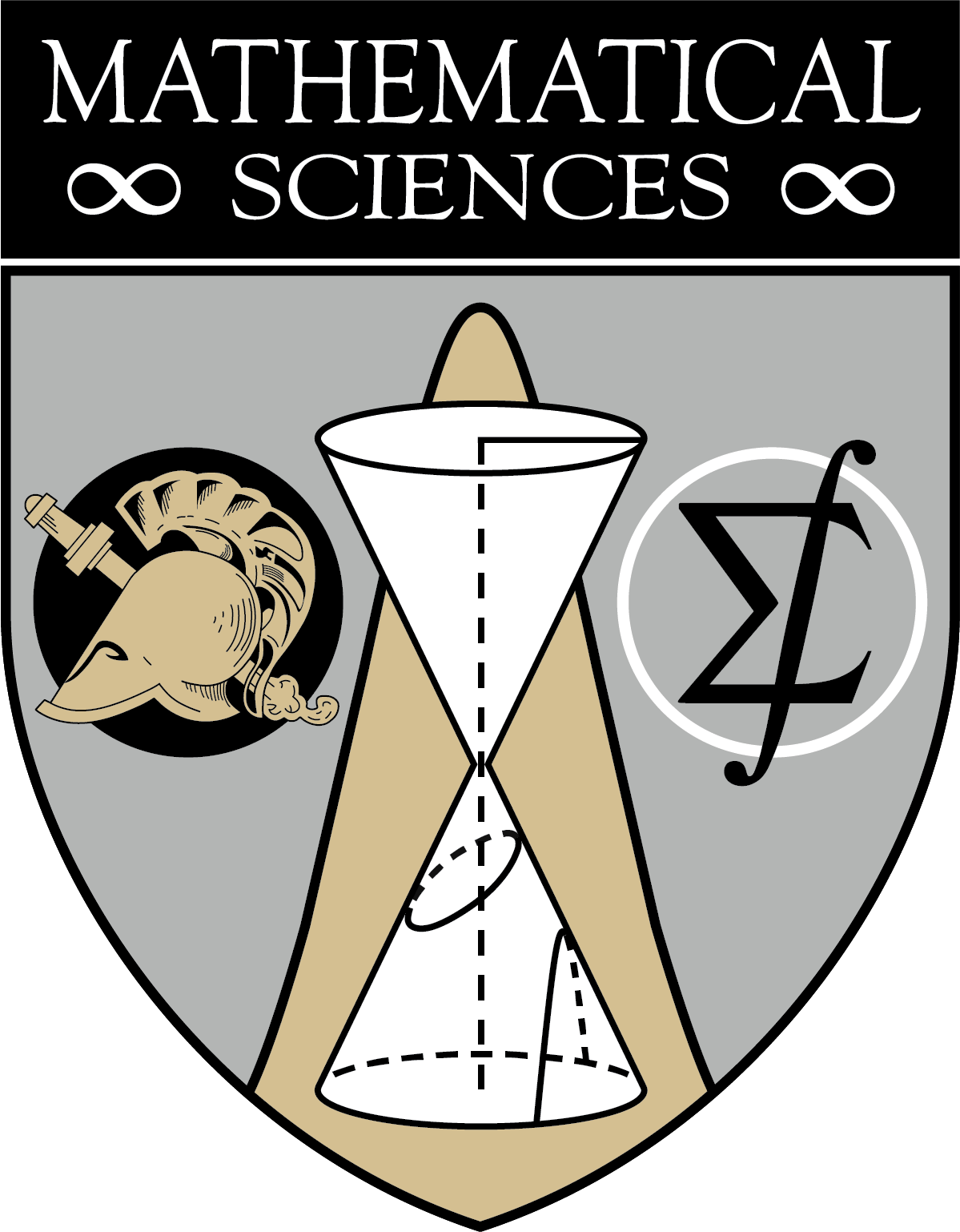 Results
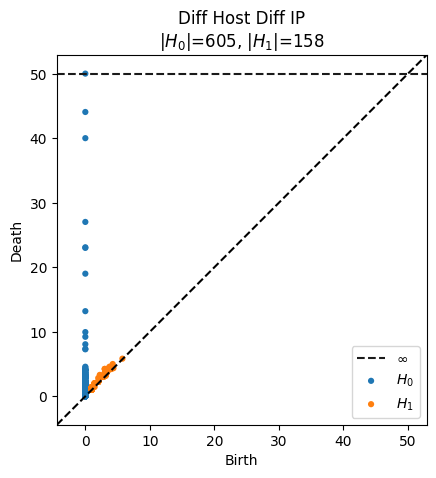 Results:  the most H0 have the most edges
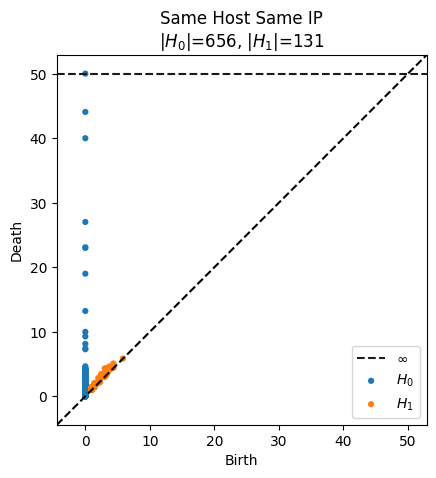 Results:  the most H1 have the most holes
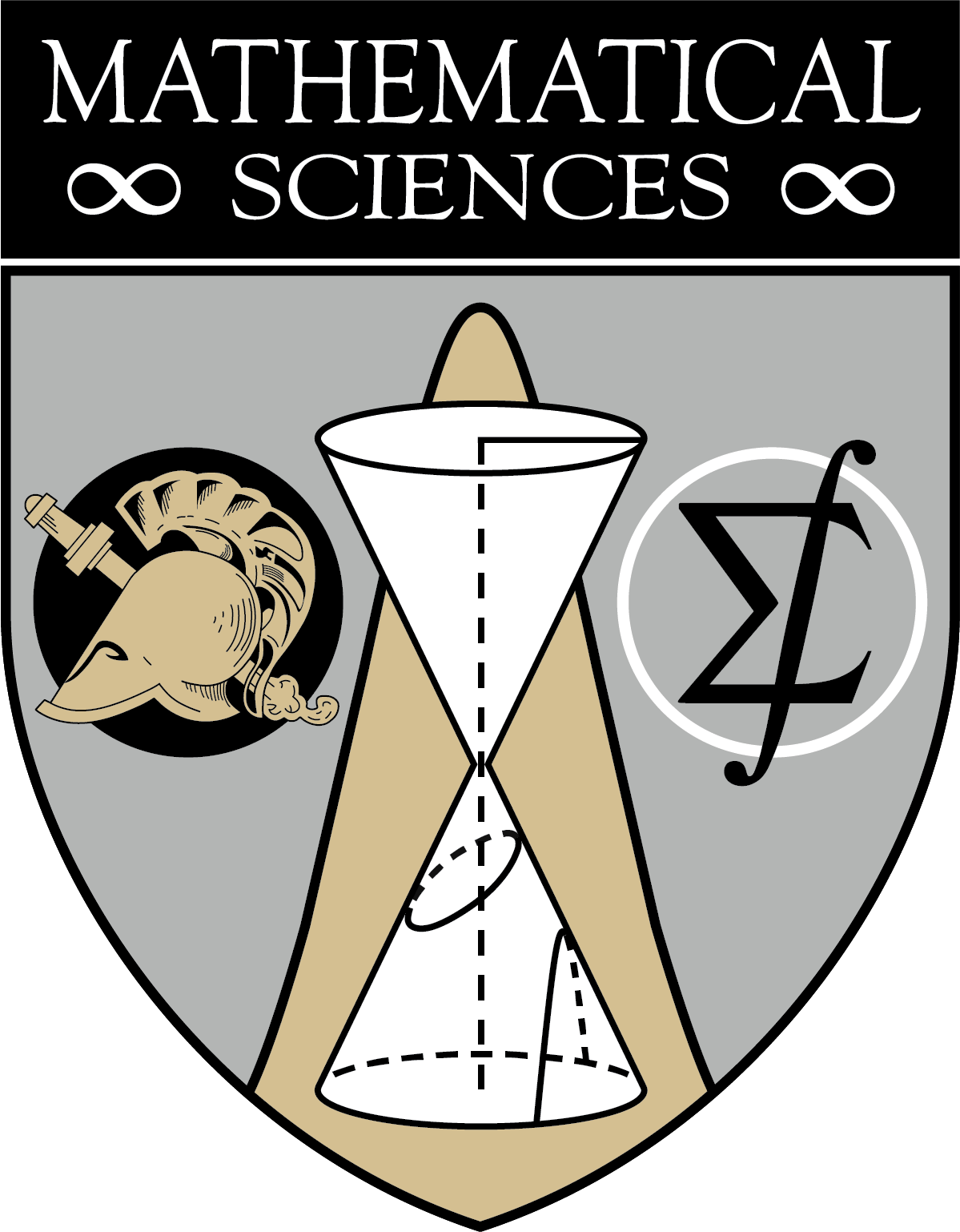 16
Conclusions
The most edges (H0) in a Viteros-Rips complex are from cyber networks with the same host and the same IP address
The most holes (H1) in a Viteros-Rips complex are from cyber networks with different hosts and different IP address
These Persistence diagrams are not a simple x-y, they take into account all dimensions of data (type of attack, outcome, etc…)
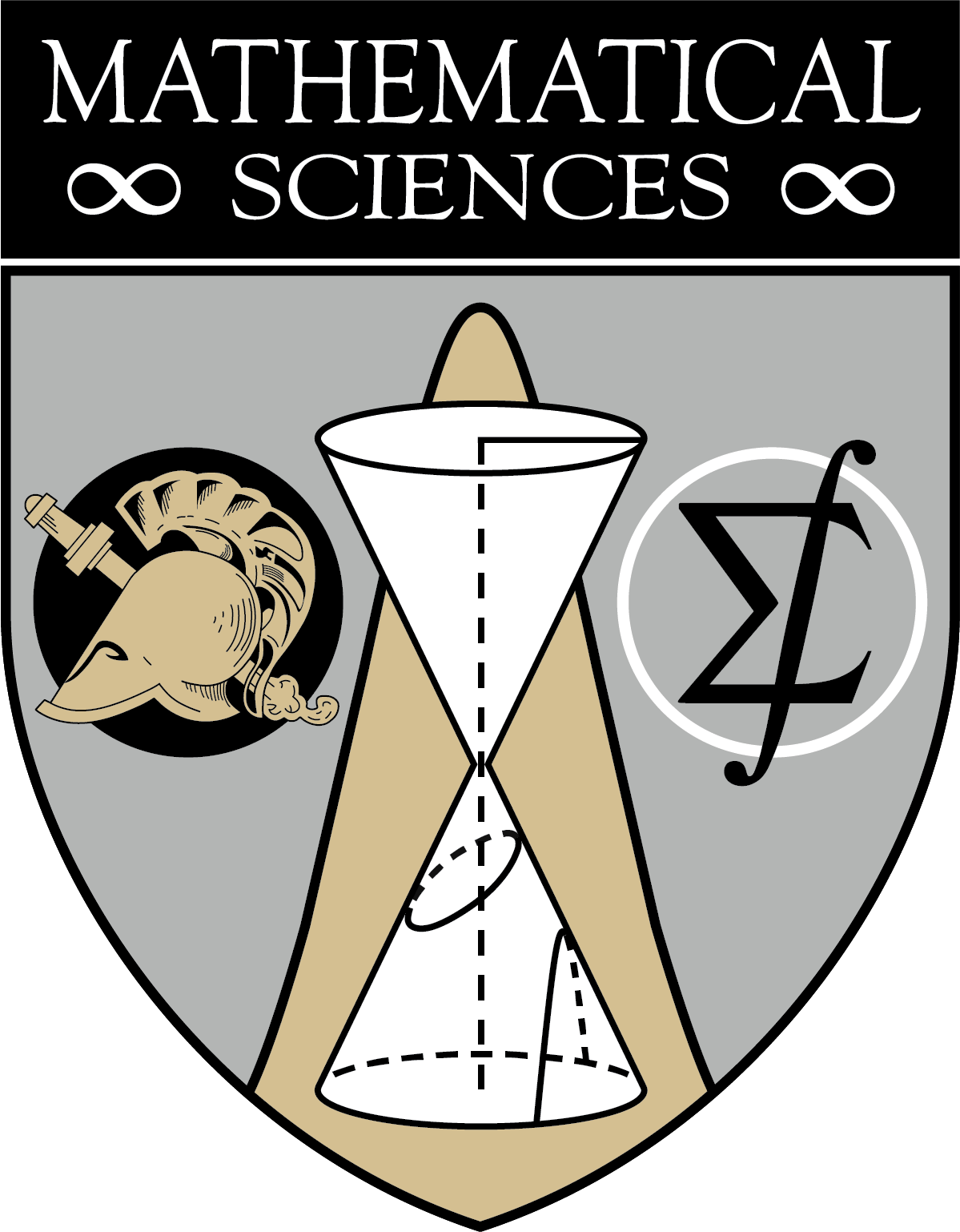 Conclusions
By locating where these are in the Rips Complex (not pictures), we can target those specific areas
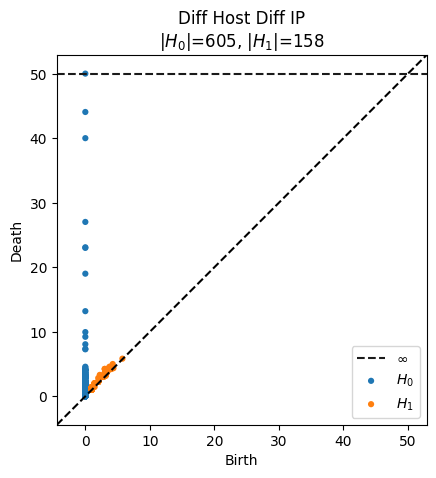 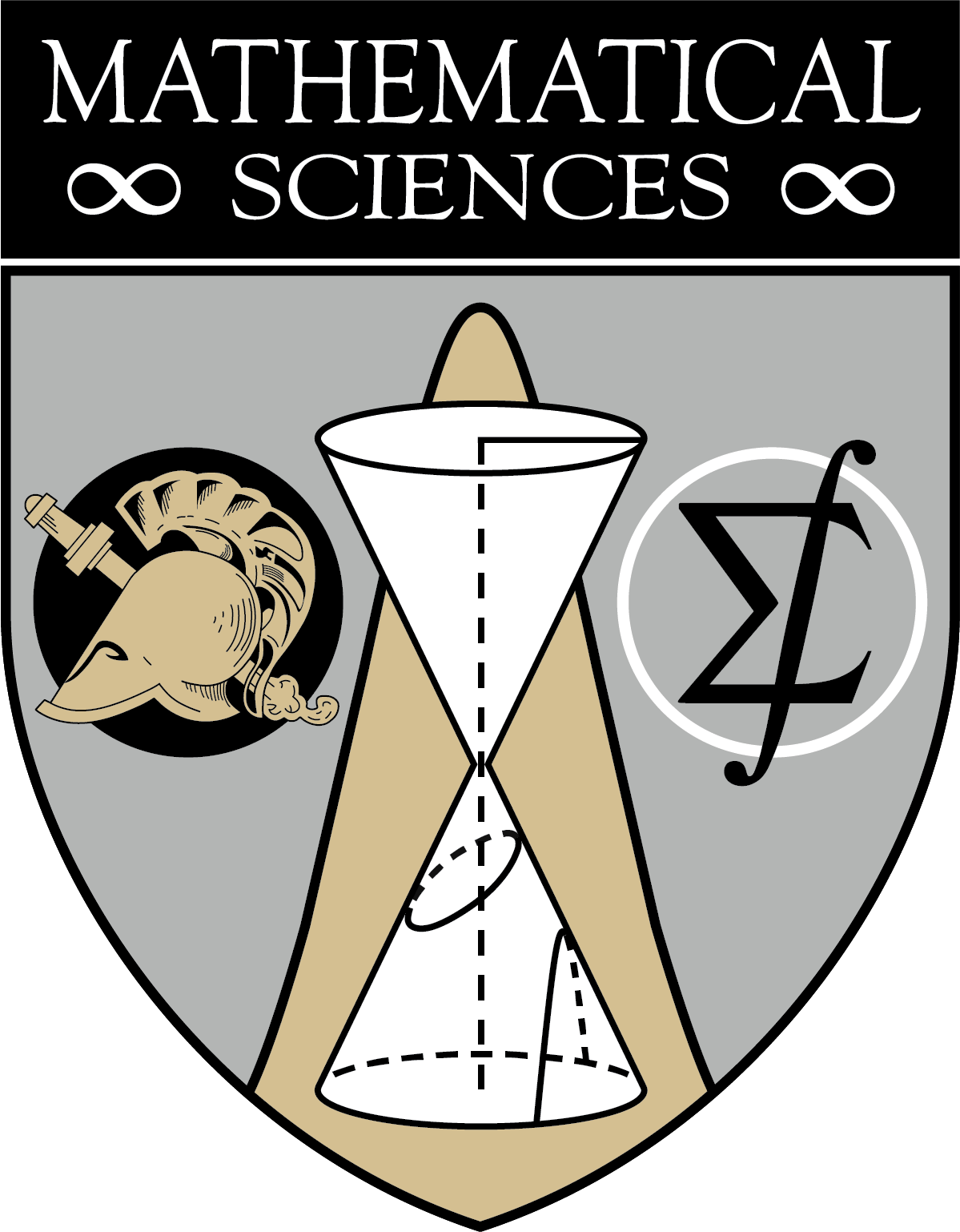 (ex: at error rate 3.50, those attributes cause it to fail there but not at 3.49 or 3.51)
Future Work
The results are correlation, there is no way to have statistical significance in TDA
Using different TDA complexes (Cech Complex vs Rips Complex) to construct different models
Building on this work to find more attributes or rates that signal cyber attacks
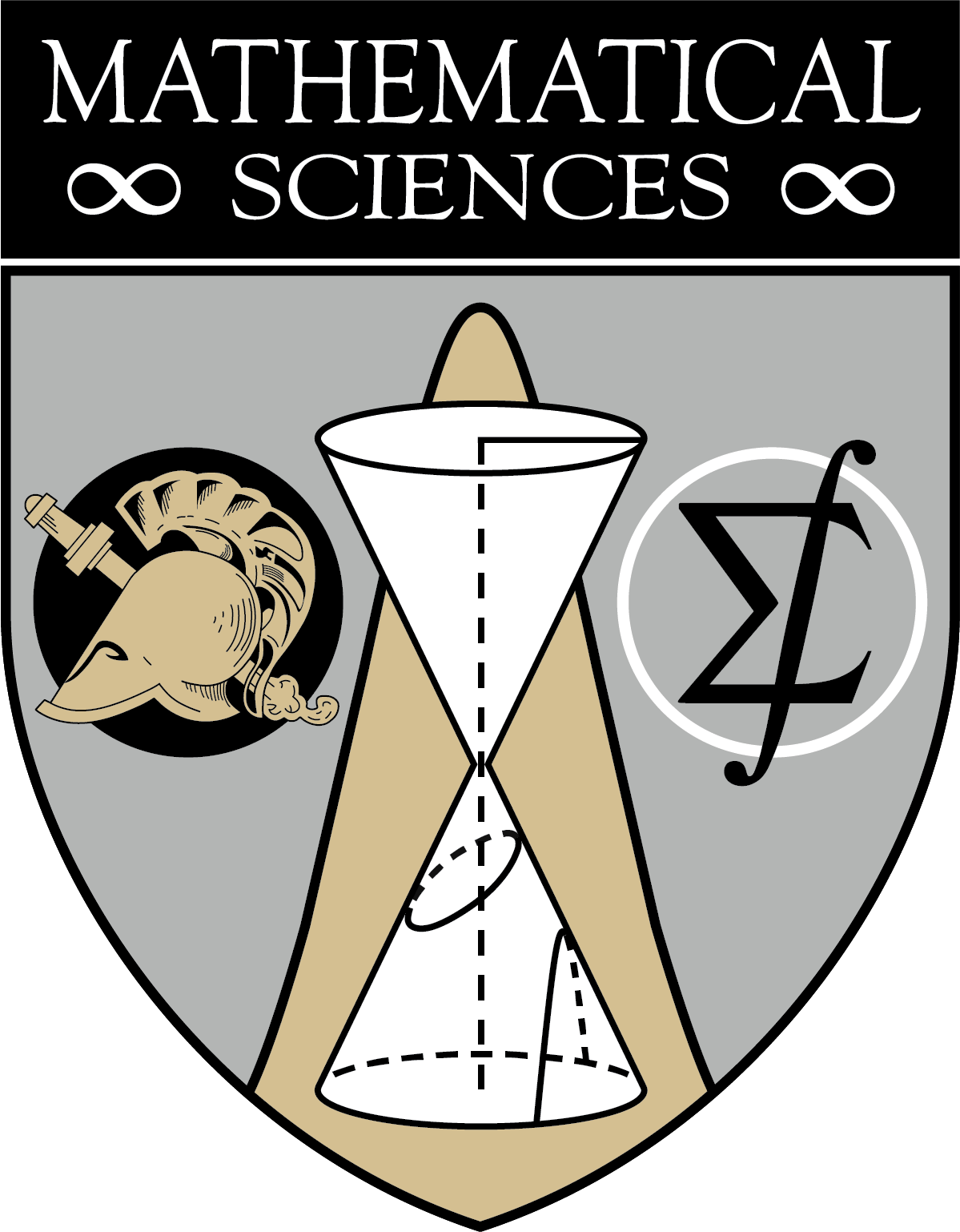 19
Questions?
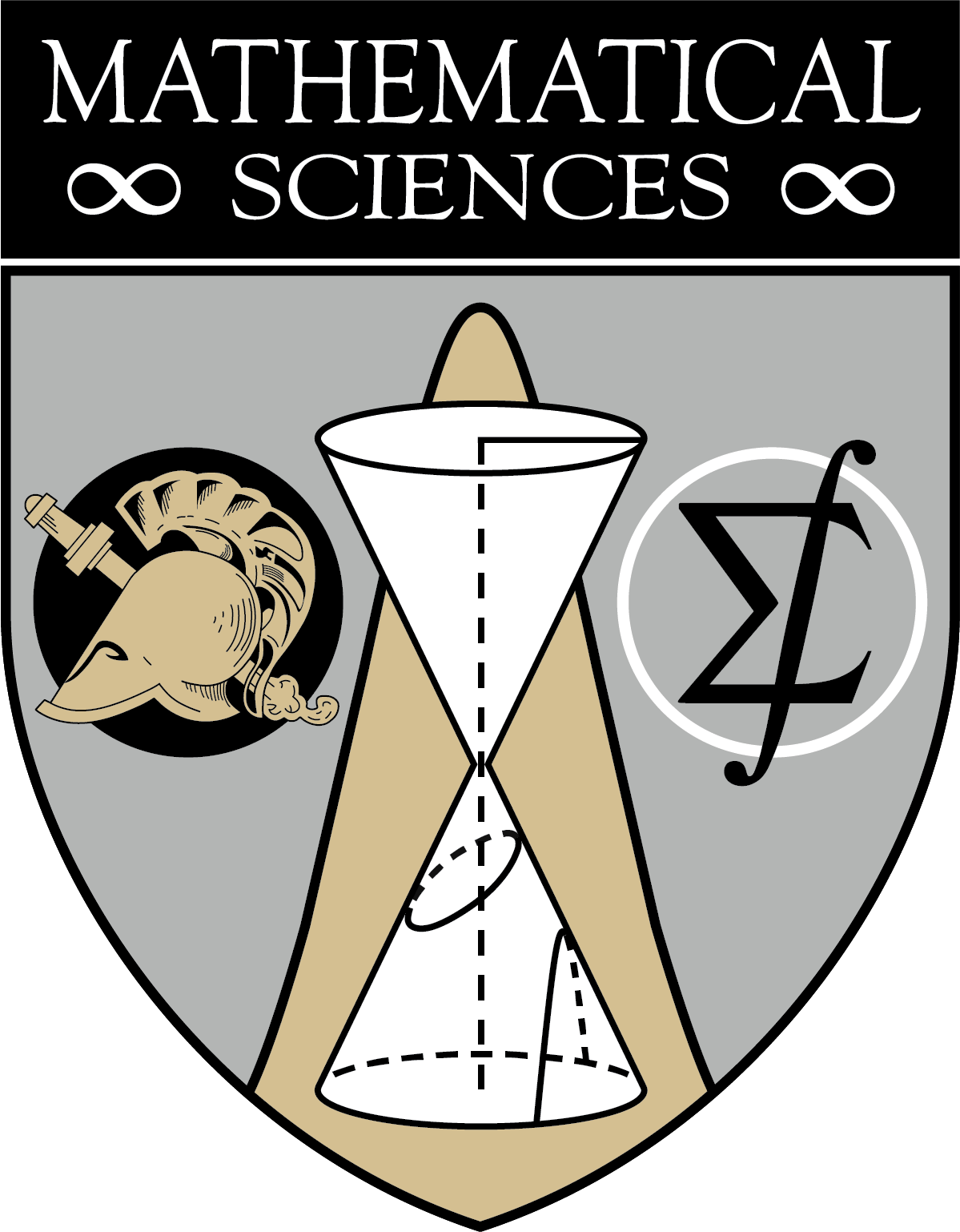 20